Comune di Vaiano
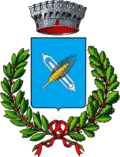 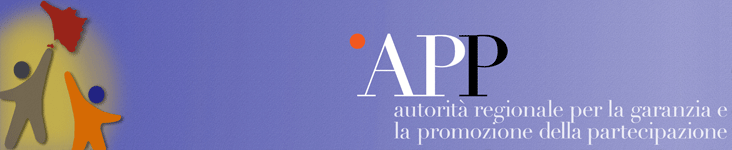 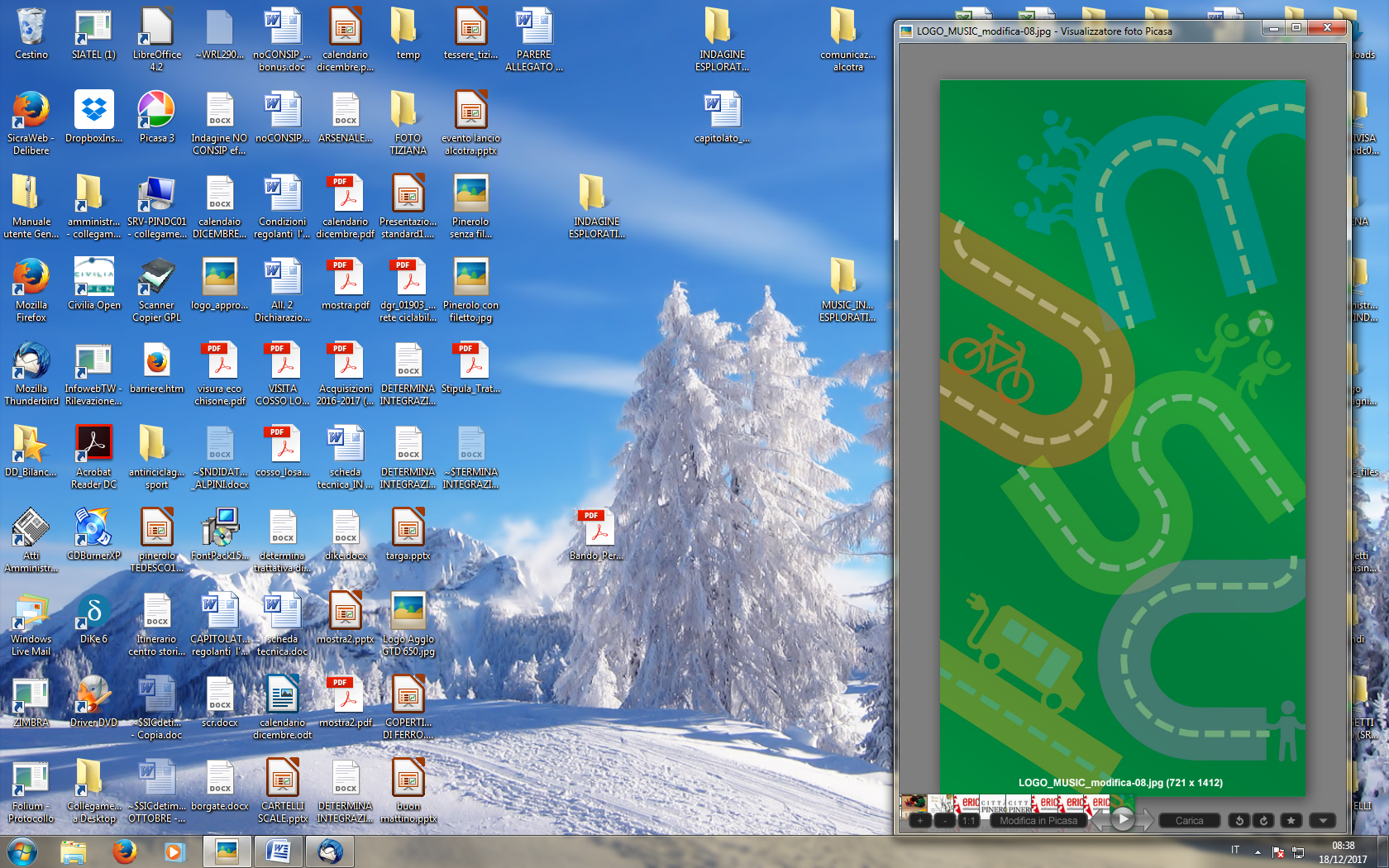 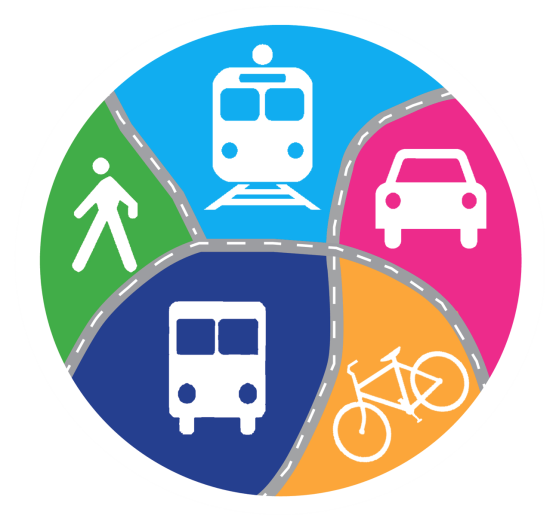 VAI.Sicuro 
Progetto per una 
mobilità nuova a Vaiano
9 marzo 2018
C I R C O L O   L A   S P O L A   D ' O R O  
V i a   B .   F a t t o r i ,   4 - L a   B r i g l i a
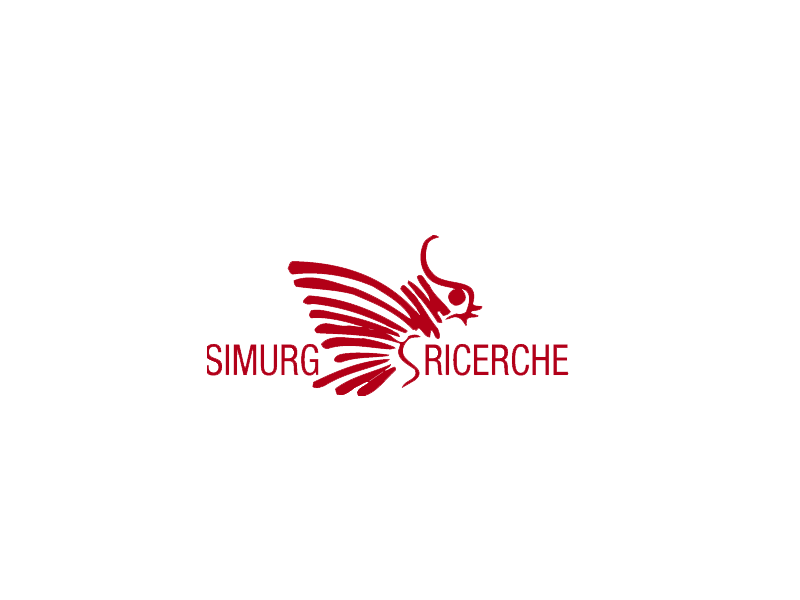 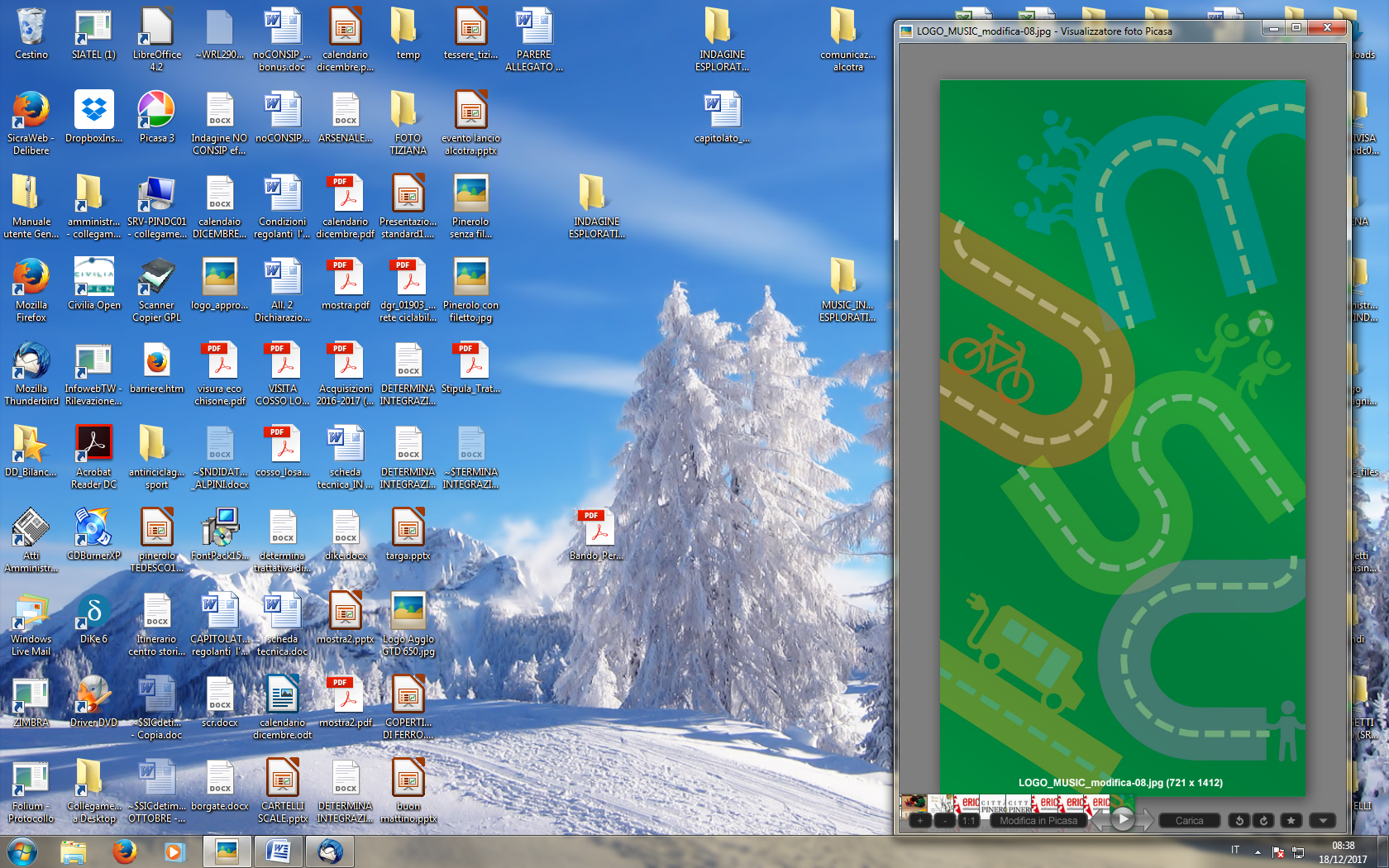 Vai.Sicuro
Vai.Sicuro è un percorso partecipativo promosso dal’Amministrazione e finanziato dalla RT nell’ambito della Lr 46/2013. 
 
Il contesto nel quale ci muoviamo è, quindi, molto rigoroso in riferimento a: tempi; metodologia; garanzie di inclusività; diffusione delle informazioni, ecc…
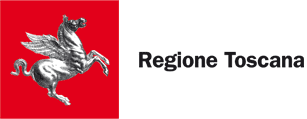 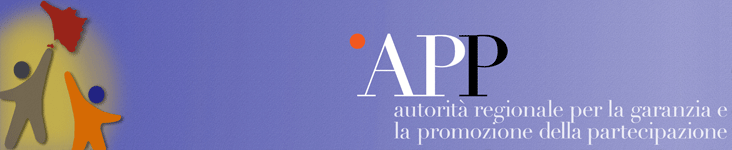 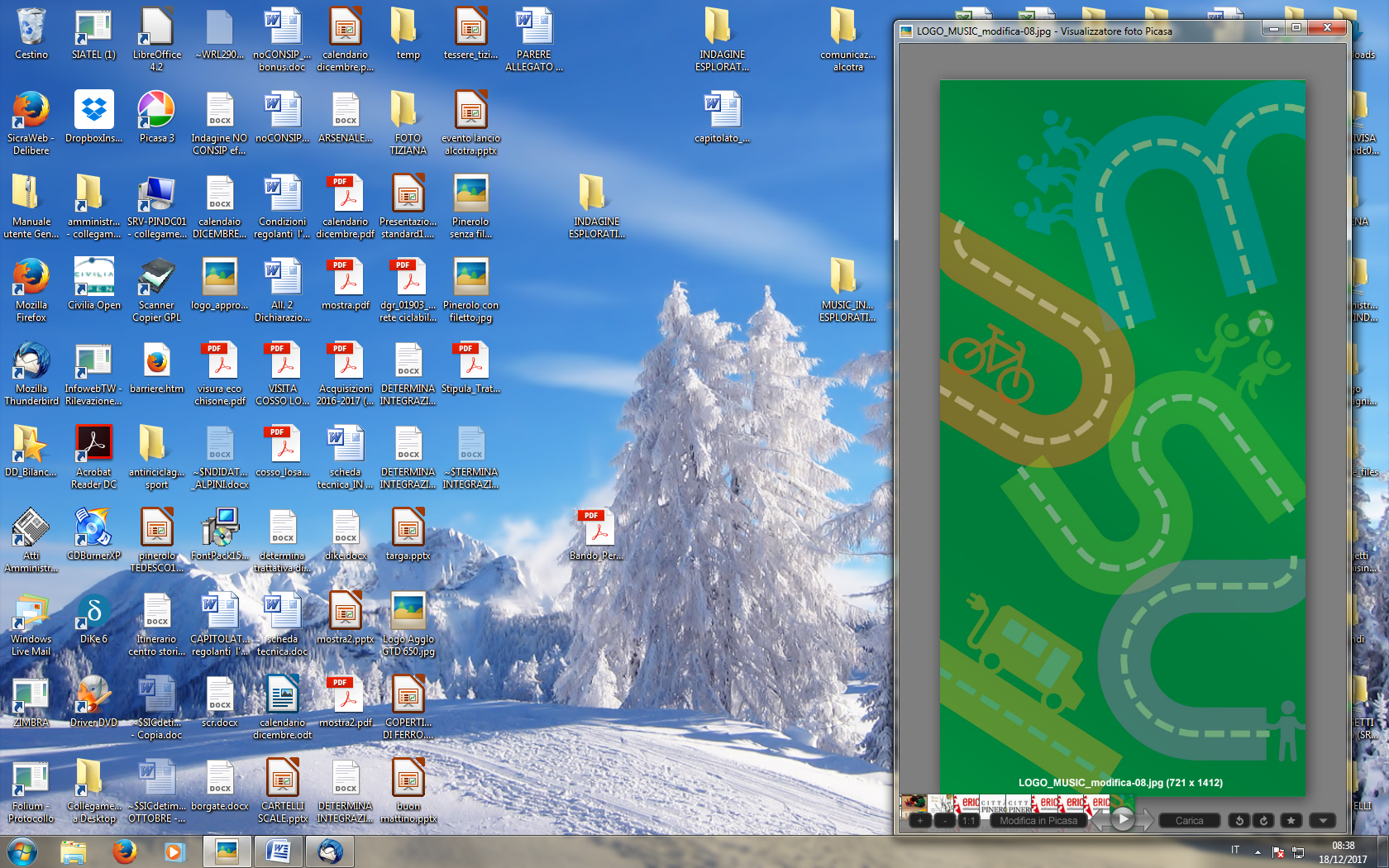 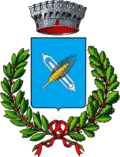 Comune di Vaiano
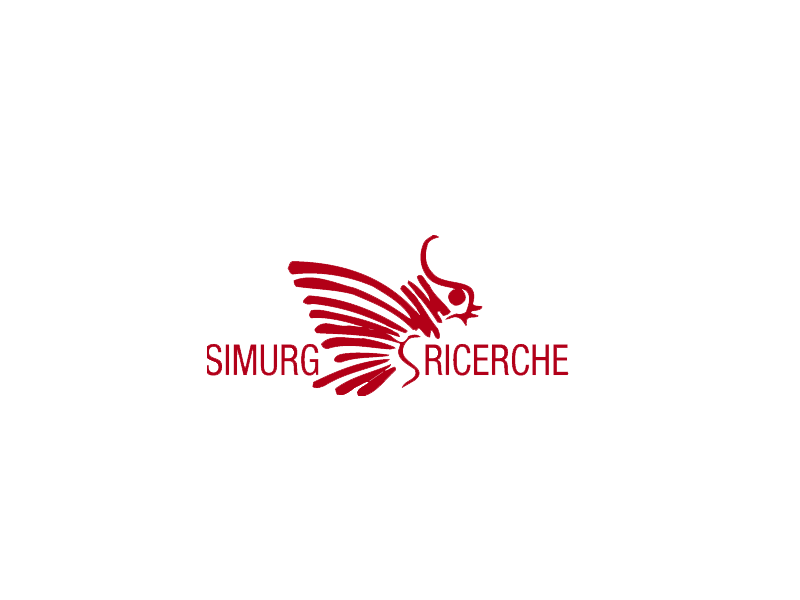 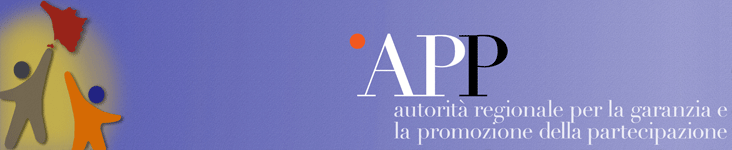 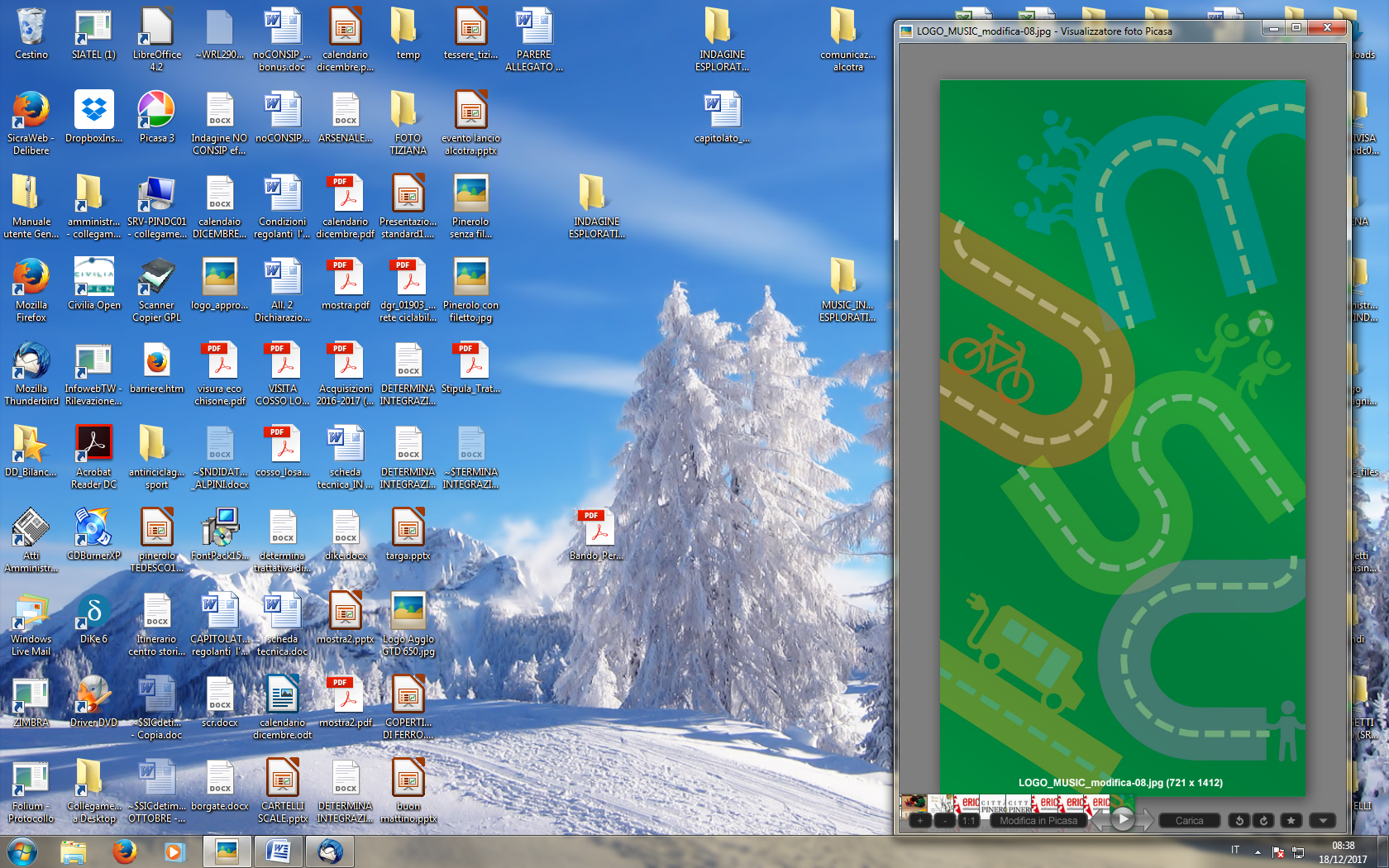 Vai.Sicuro: obiettivi …
La promozione, all’interno delle scuole, dell’utilizzo di mezzi di trasporto alternativi a quelli a motore;
Il coinvolgimento attivo di alunni, genitori, docenti e personale non docente nelle scelte sugli interventi per favorire la mobilità sostenibile;
La sensibilizzazione di tutti cittadini al tema della sostenibilità ambientale e l'attivazione di circuiti di condivisione della conoscenza su stili di vita sani, prevenzione e qualità della vita.
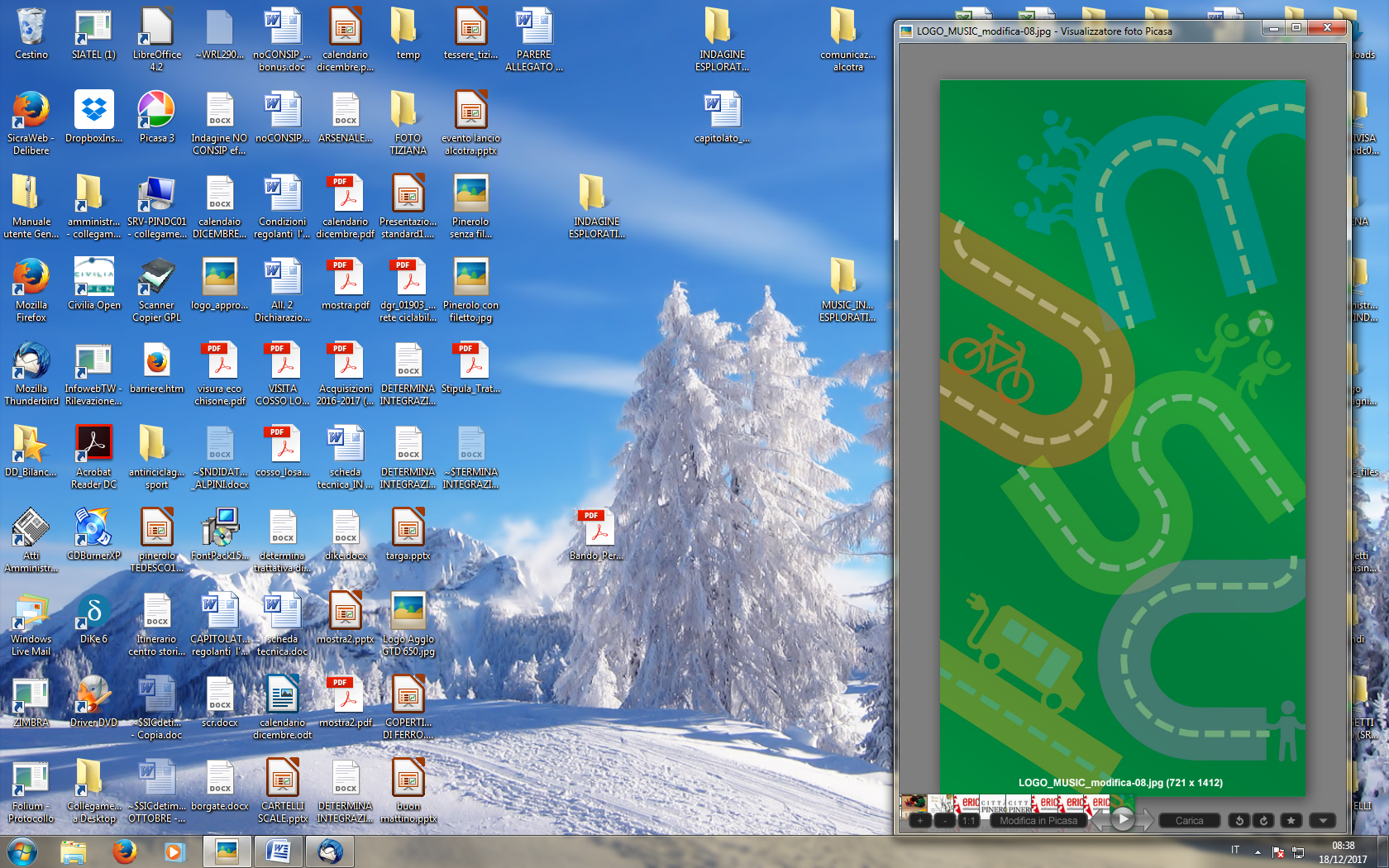 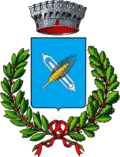 Comune di Vaiano
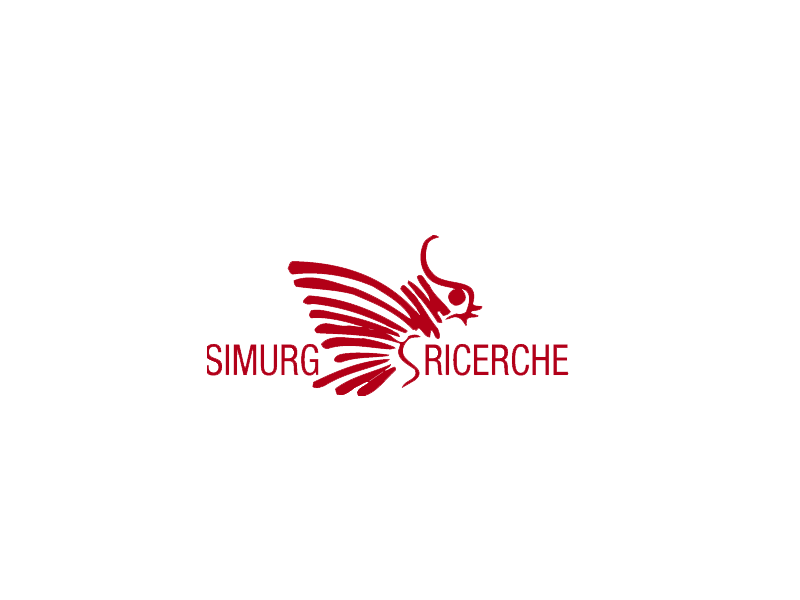 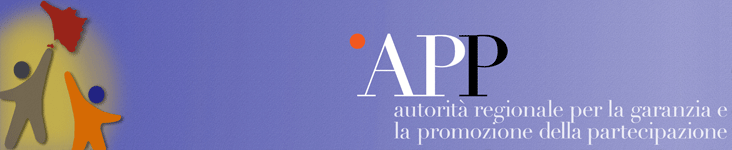 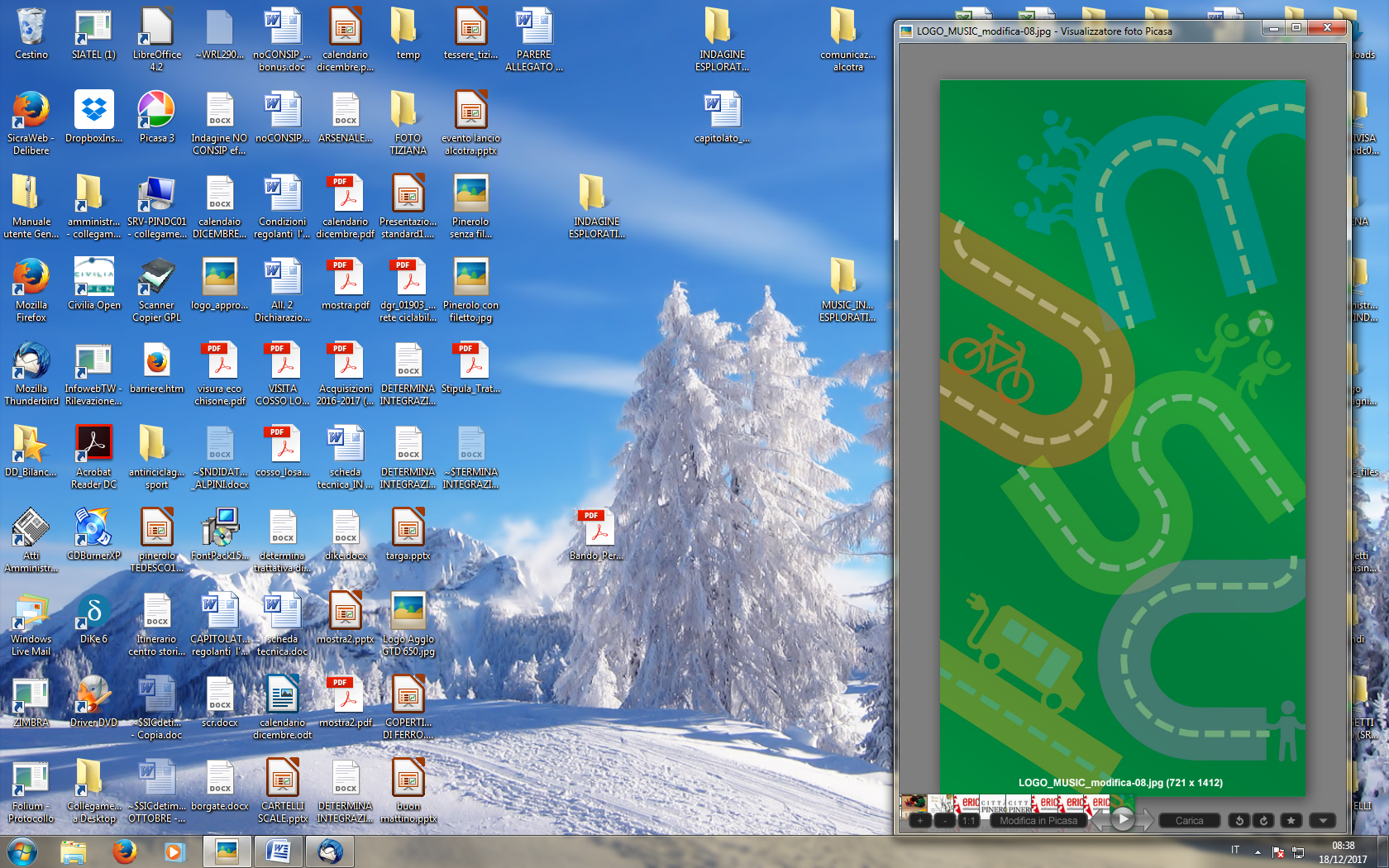 PUMS: elementi innovativi
Raccolta di dati sulla mobilità
PUM
S
Partecipazione dei cittadini
Il PUMS sta diventando uno «standard europeo» basato su:
studi attendibili in riferimento alla mobilità;
programmazione degli interventi su basi scientifiche;
il coinvolgimento dei cittadini e l’informazione diffusa e continua attraverso un approccio partecipativo …..
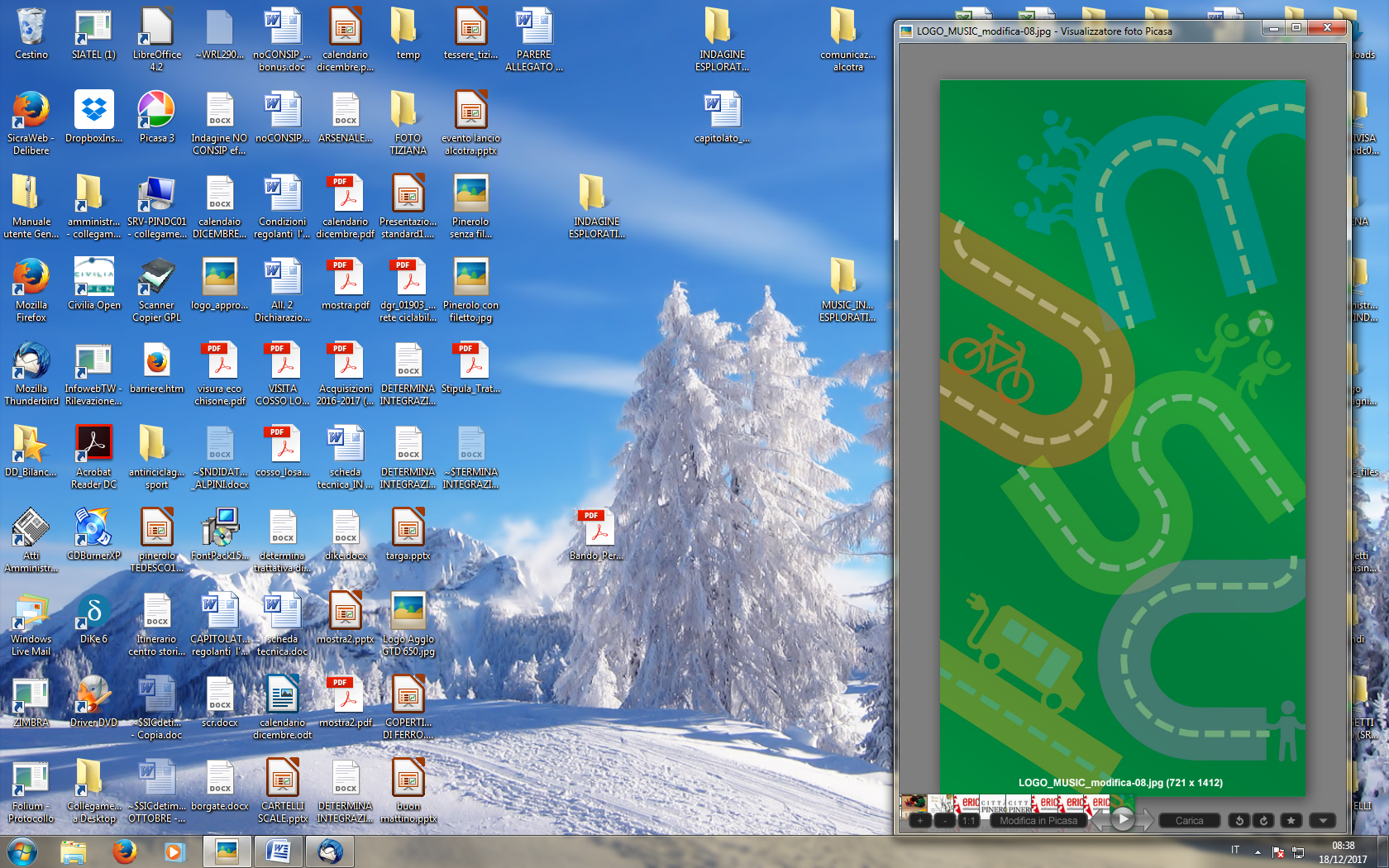 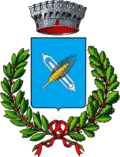 Comune di Vaiano
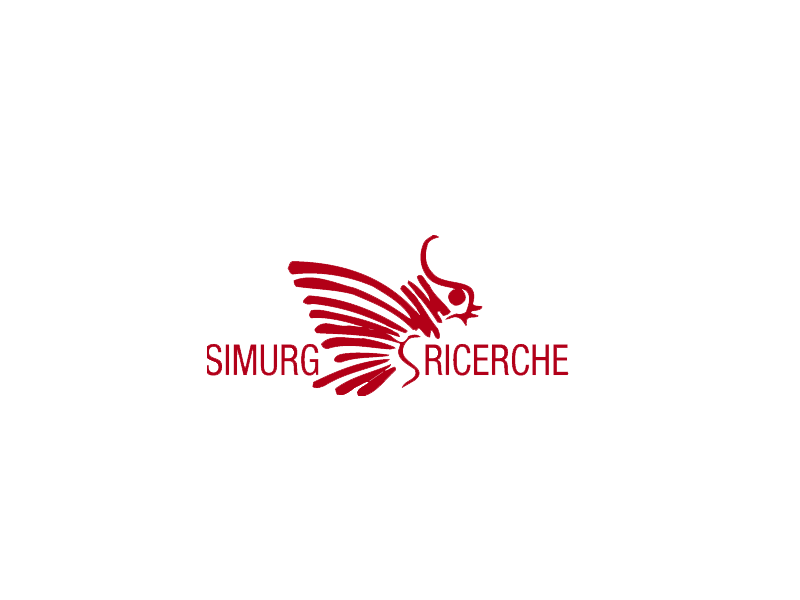 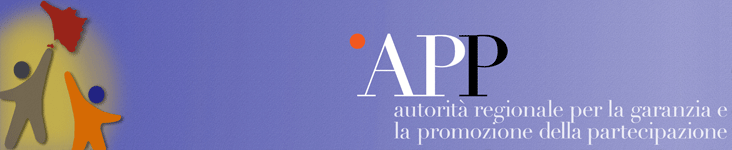 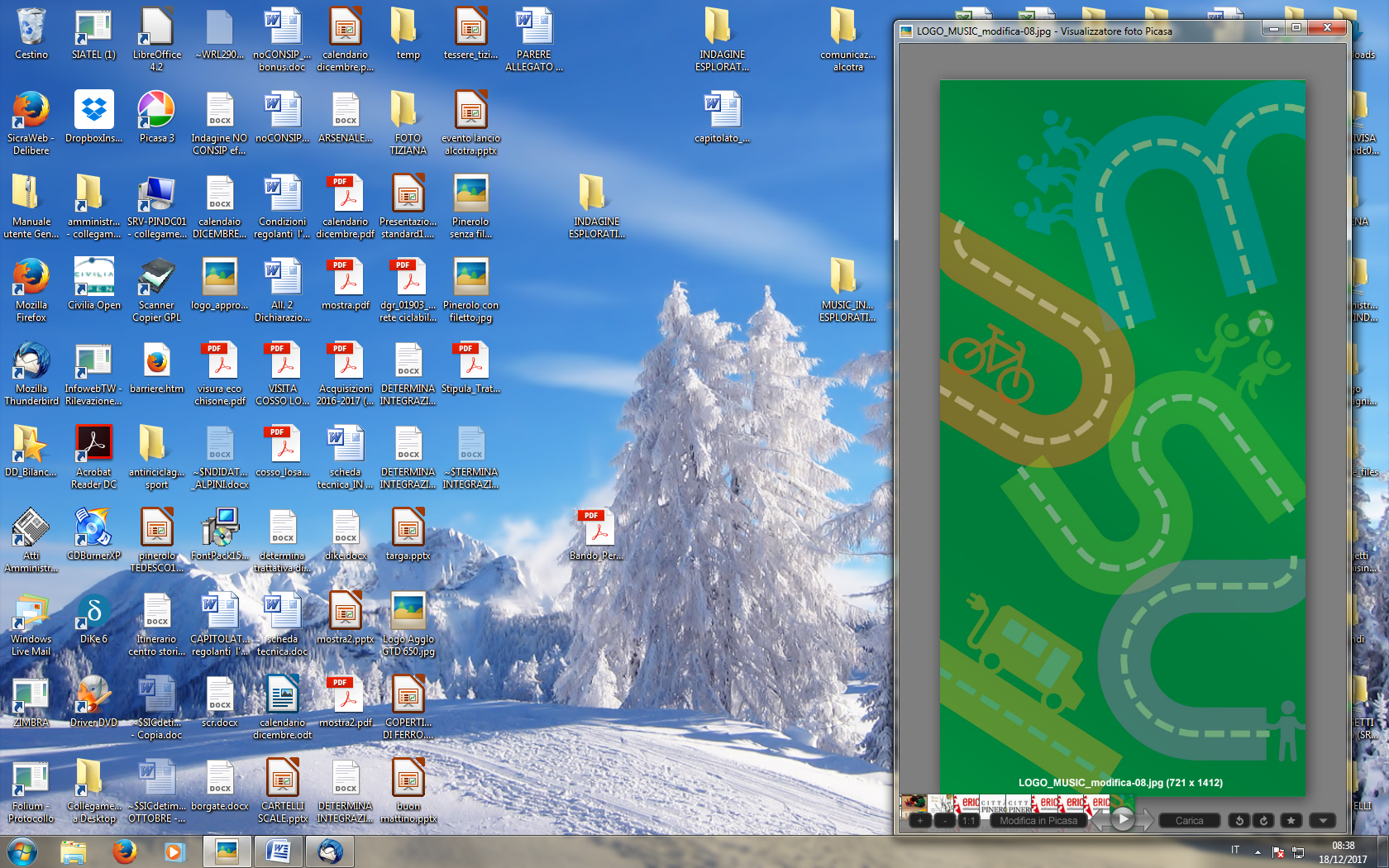 Ma cosa significa «Partecipazione» …
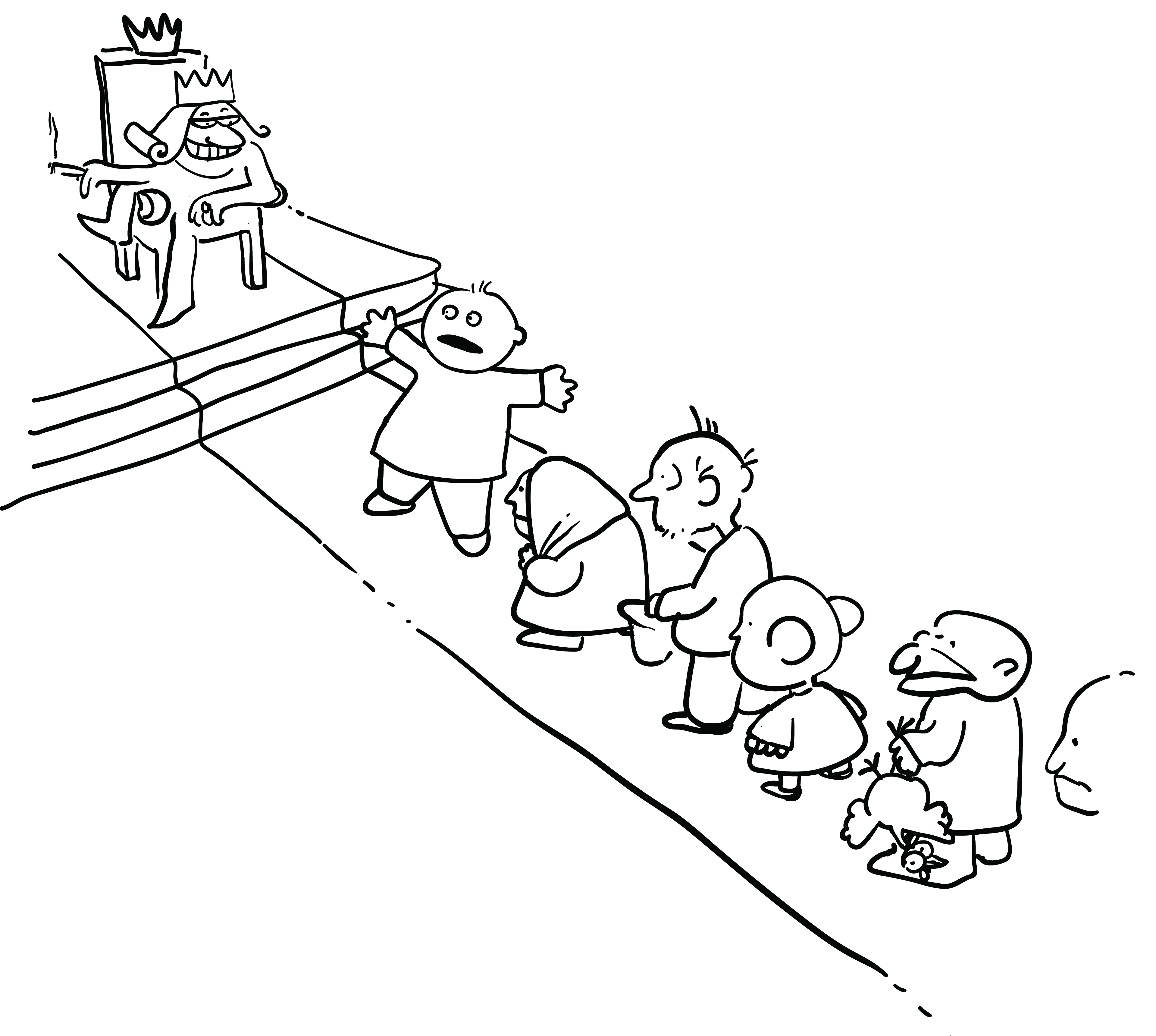 La dinamica tradizionale …
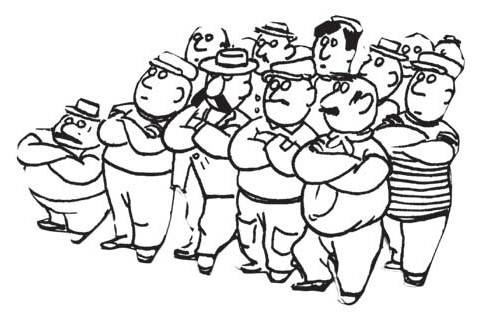 F. Aliberti (modificata)
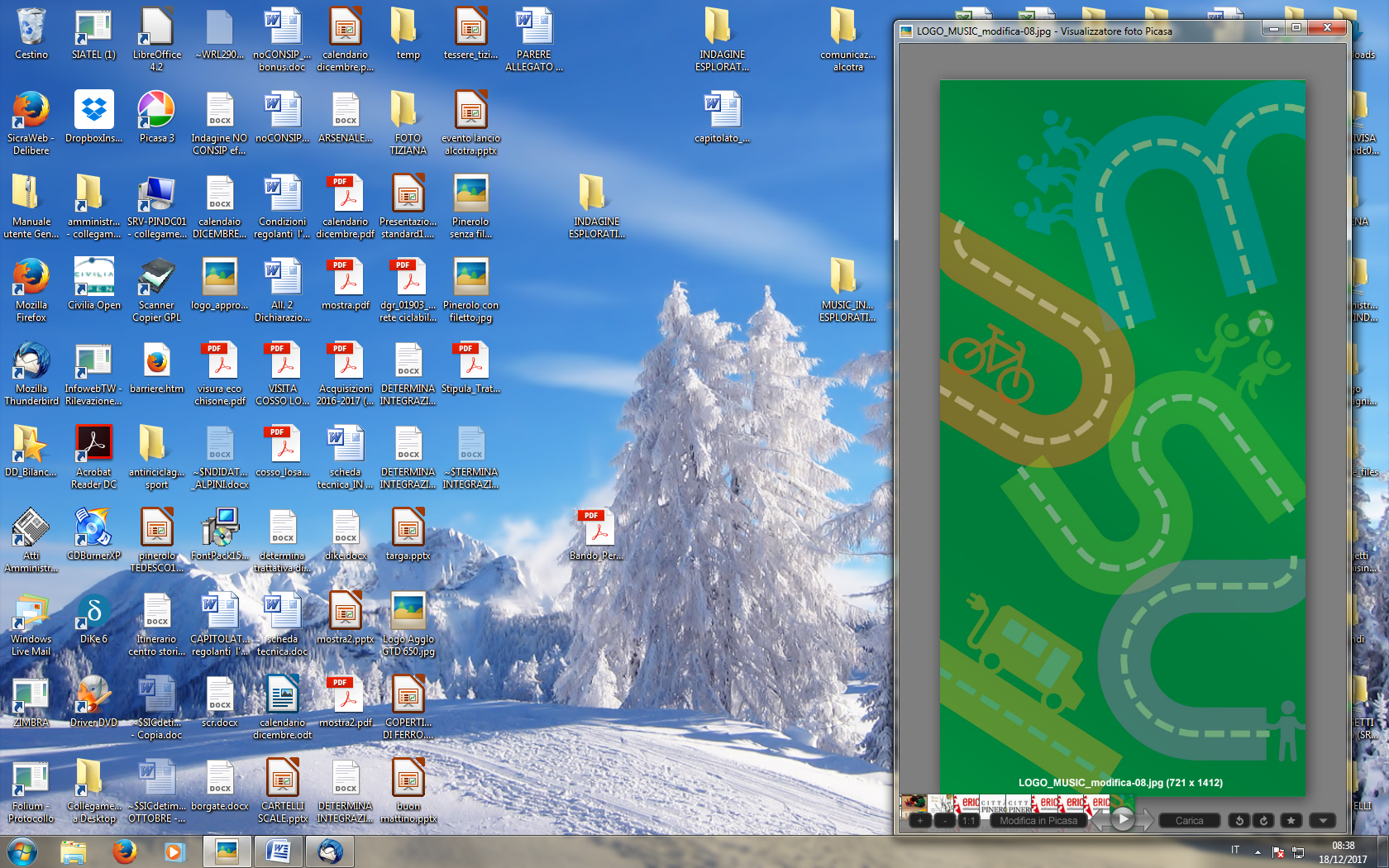 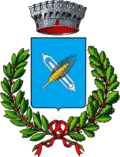 Comune di Vaiano
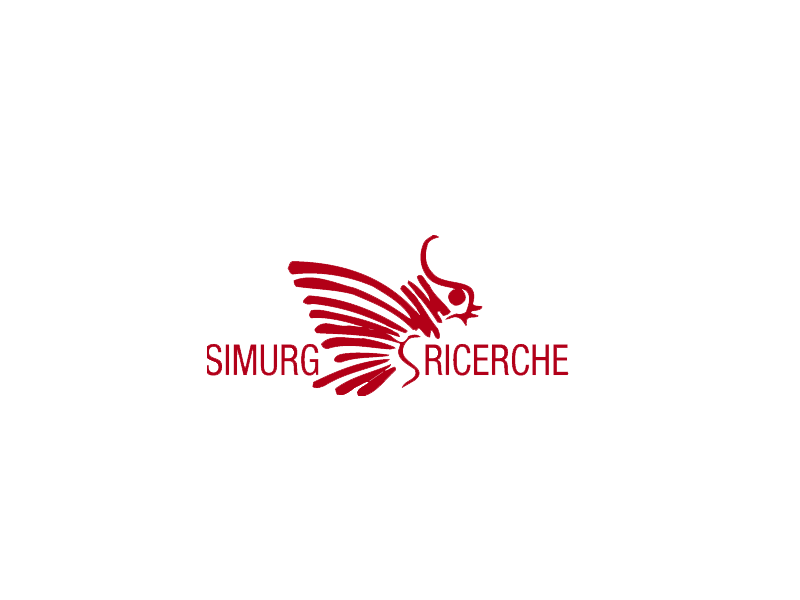 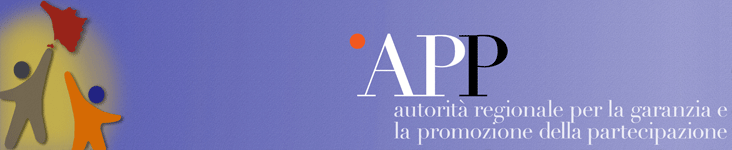 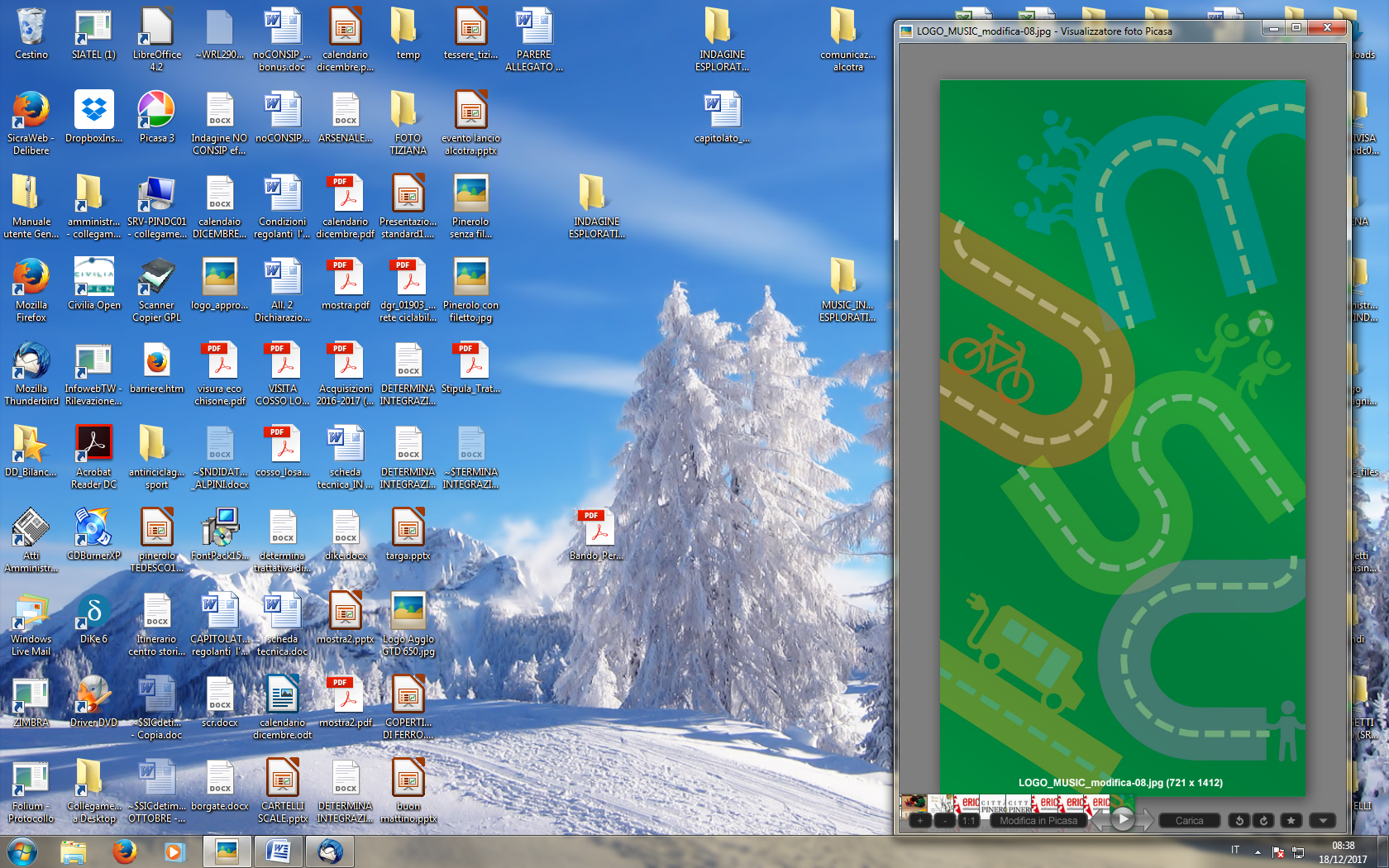 Ma cosa significa «Partecipazione» …
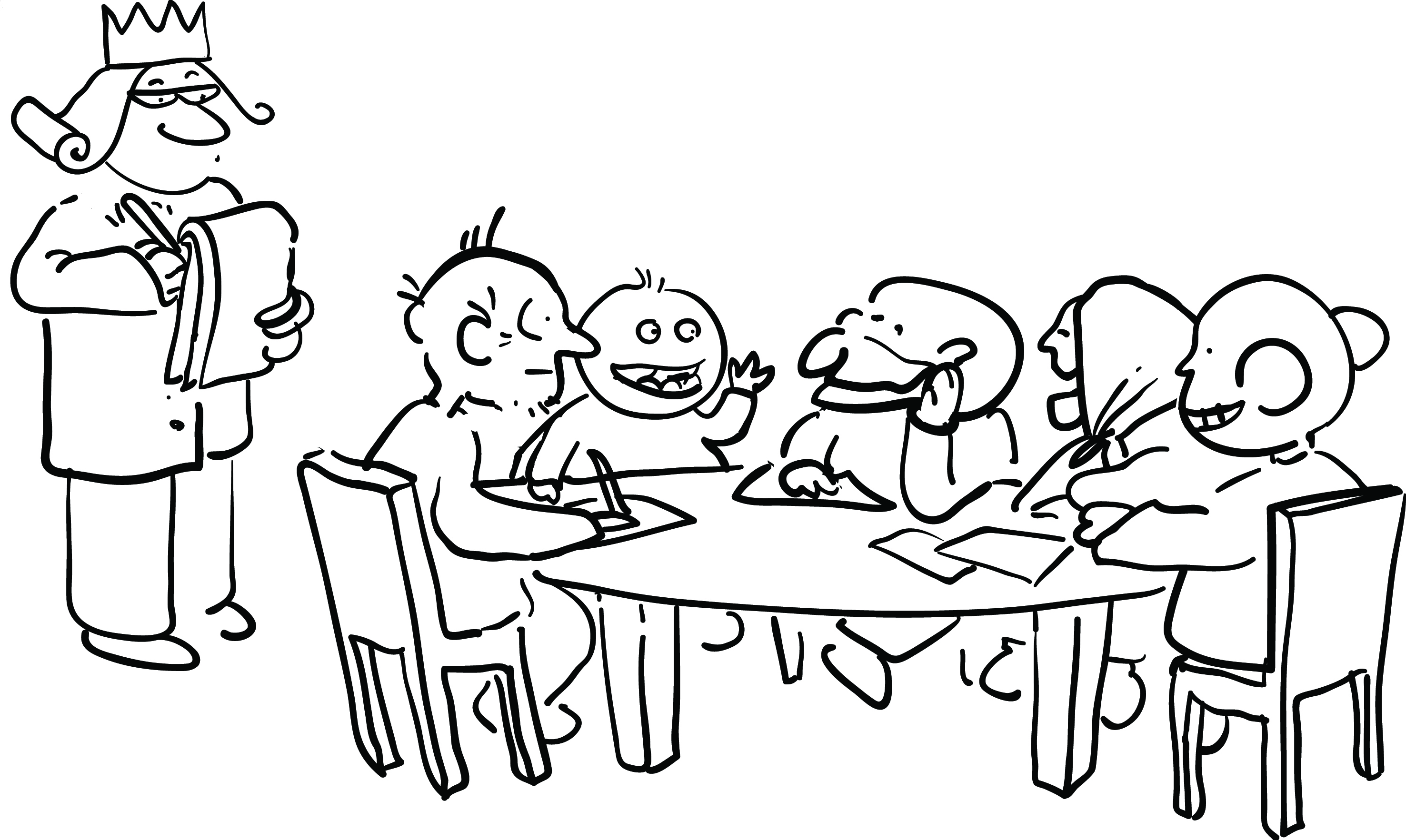 La dinamica partecipata …
F. Aliberti
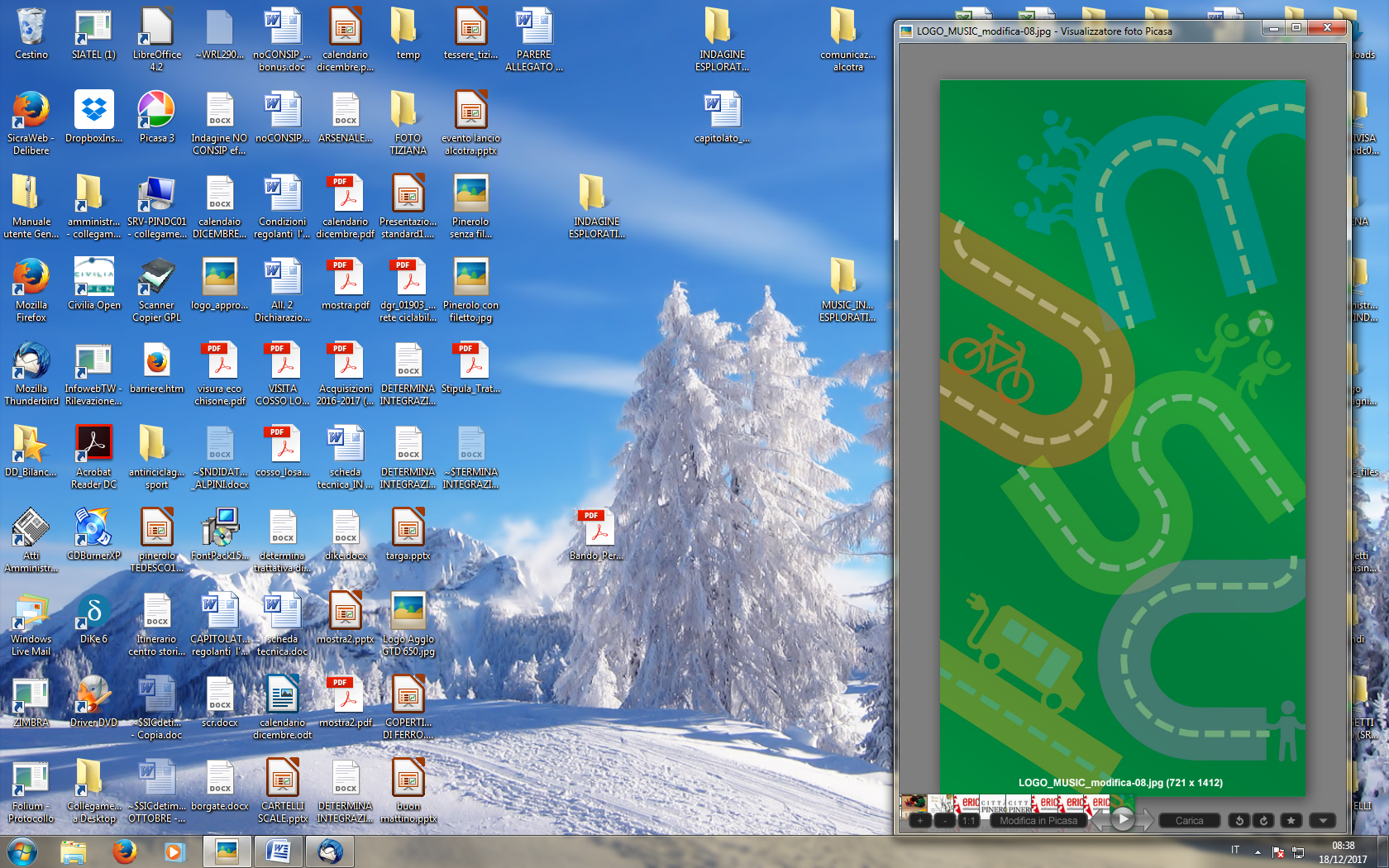 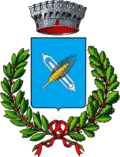 Comune di Vaiano
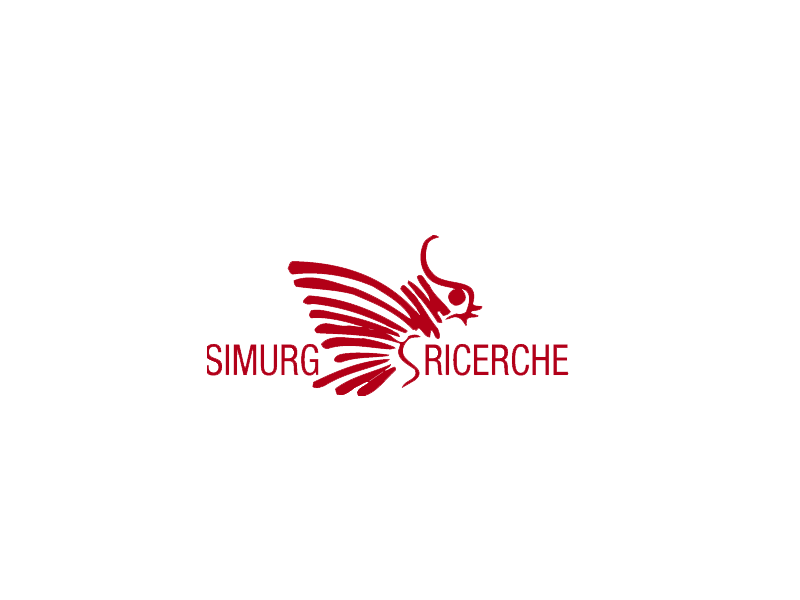 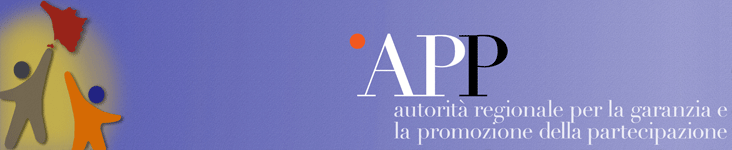 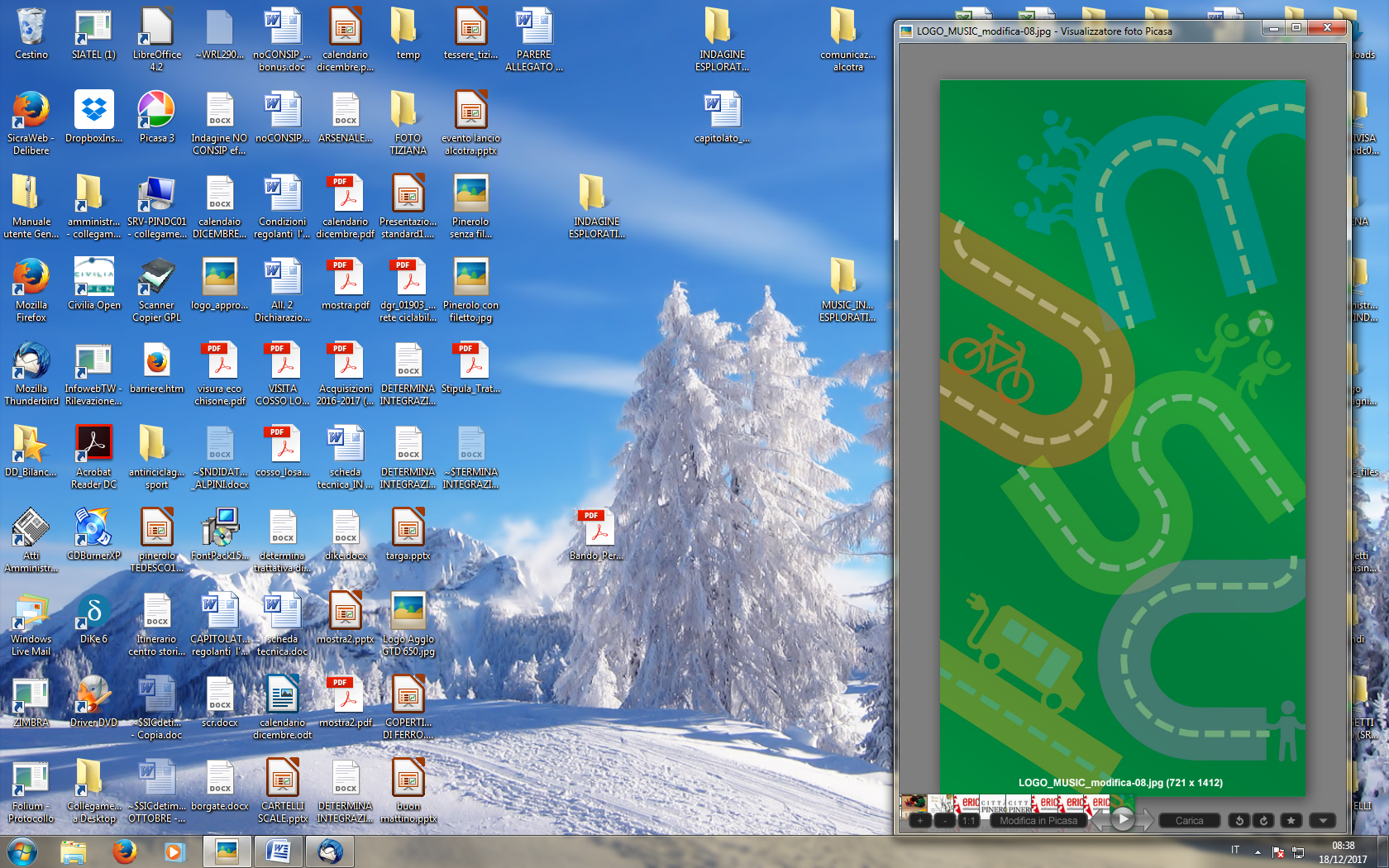 Le fasi del percorso partecipativo
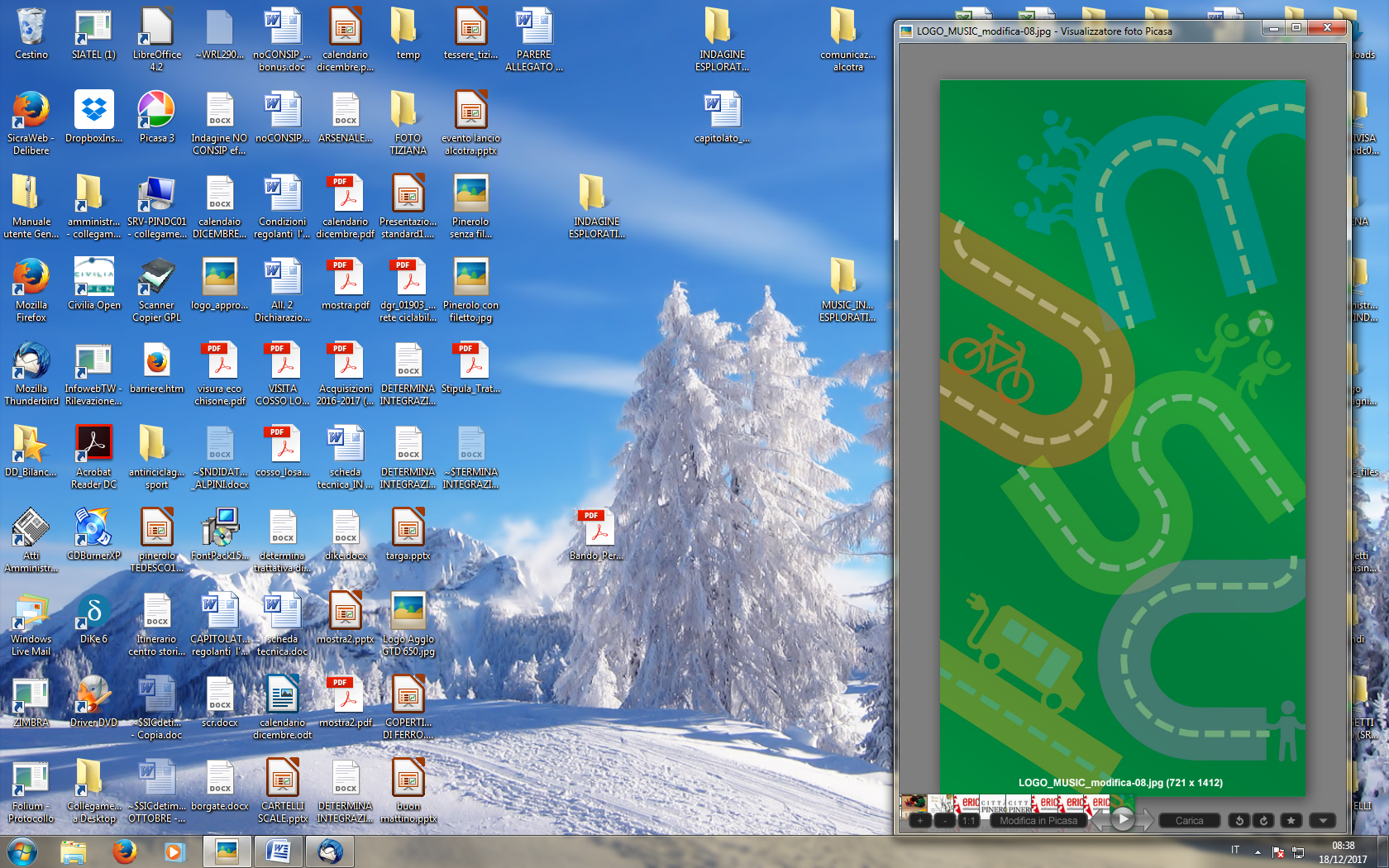 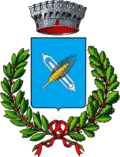 Comune di Vaiano
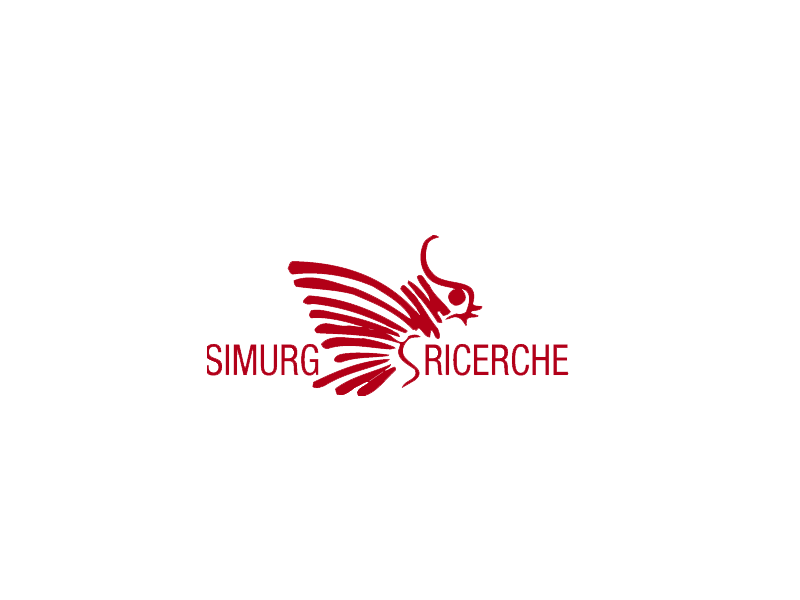 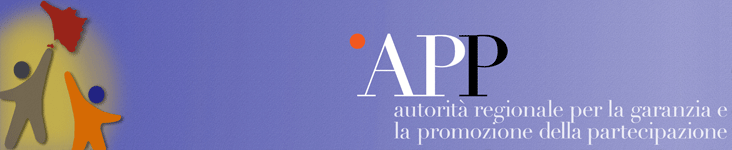 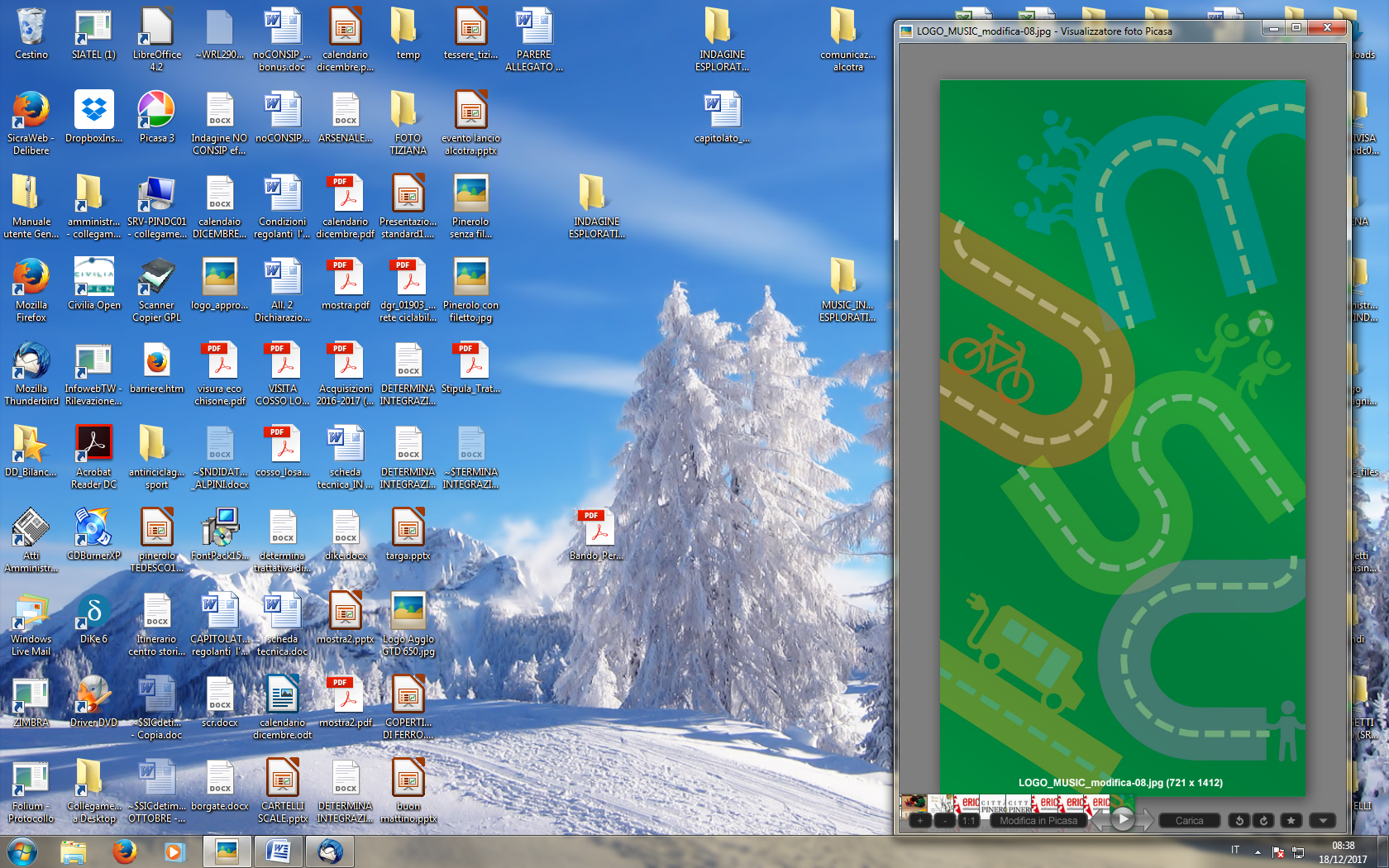 Individuazione degli attori e comunicazione
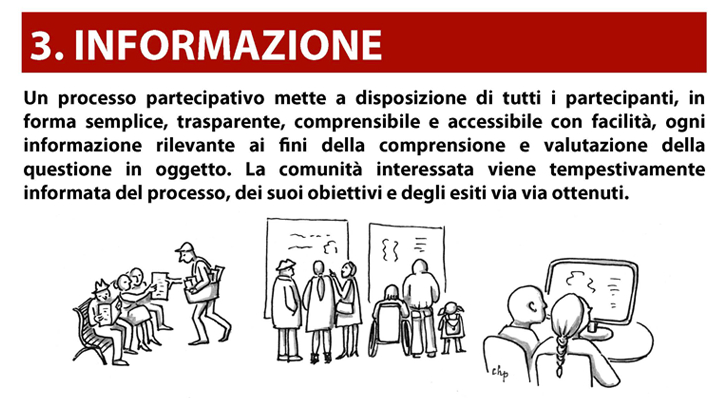 In questo momento siamo nella fase iniziale del percorso partecipativo che prevede una serie di attività di comunicazione e coinvolgimento…
CC BY - Illustrazioni di Chiara Pignaris per la Carta della Partecipazione.
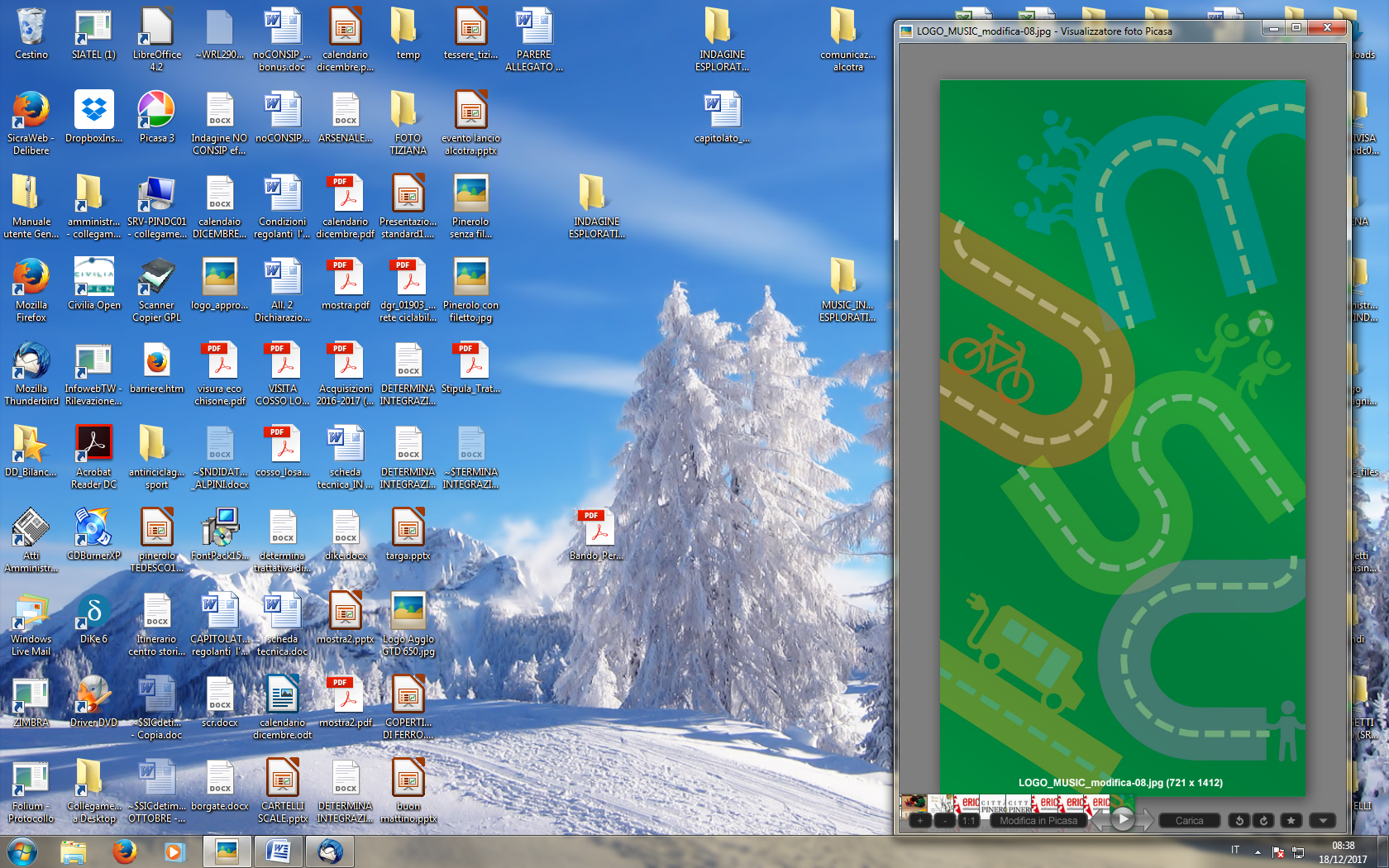 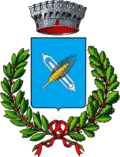 Comune di Vaiano
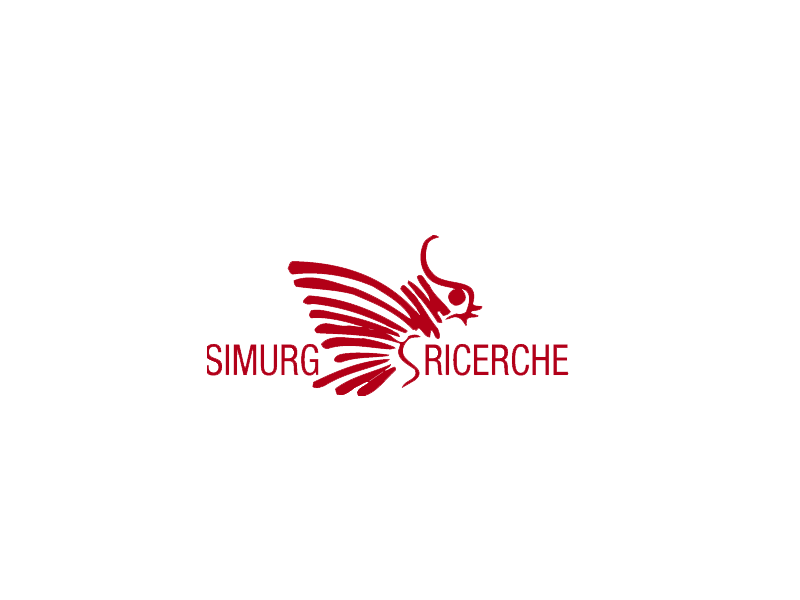 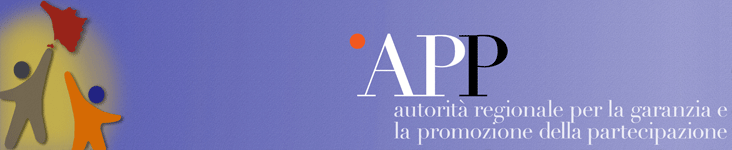 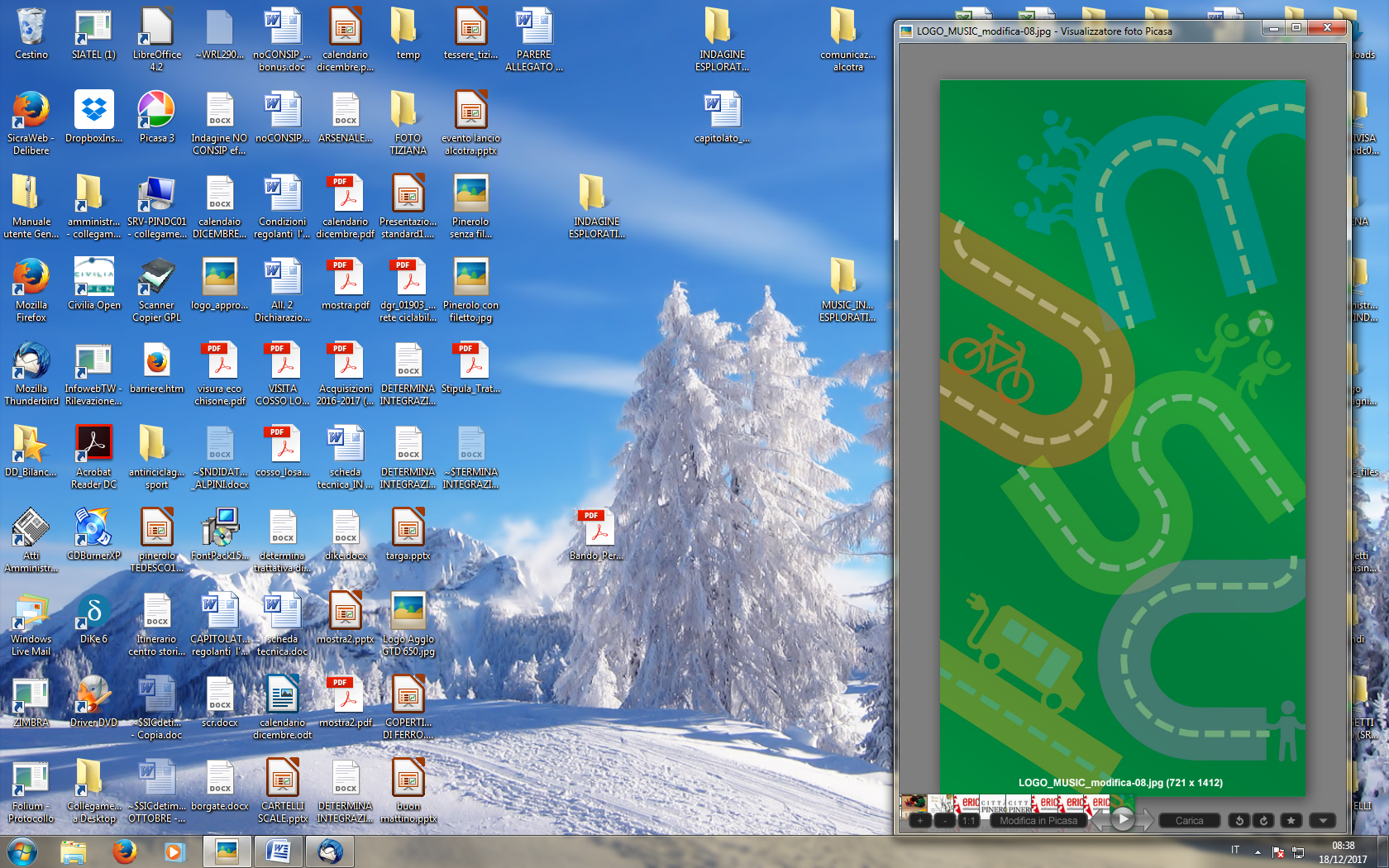 Chi può partecipare …
Si tratta di un percorso partecipativo «a porte aperte», tutti possono partecipare, residenti, coloro che lavorano in città, ecc..
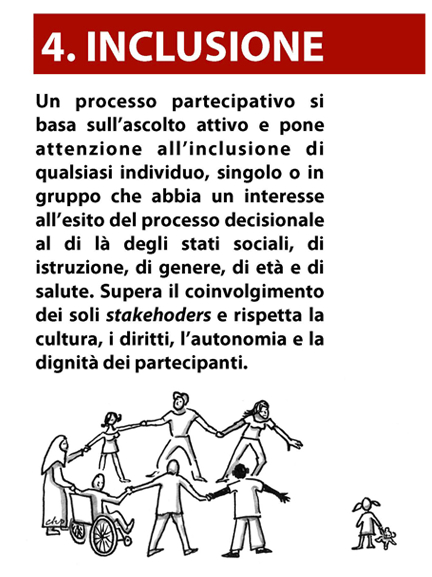 … cercheremo di garantire la partecipazione di: giovani, anziani, bambini ...
CC BY - Illustrazioni di Chiara Pignaris per la Carta della Partecipazione.
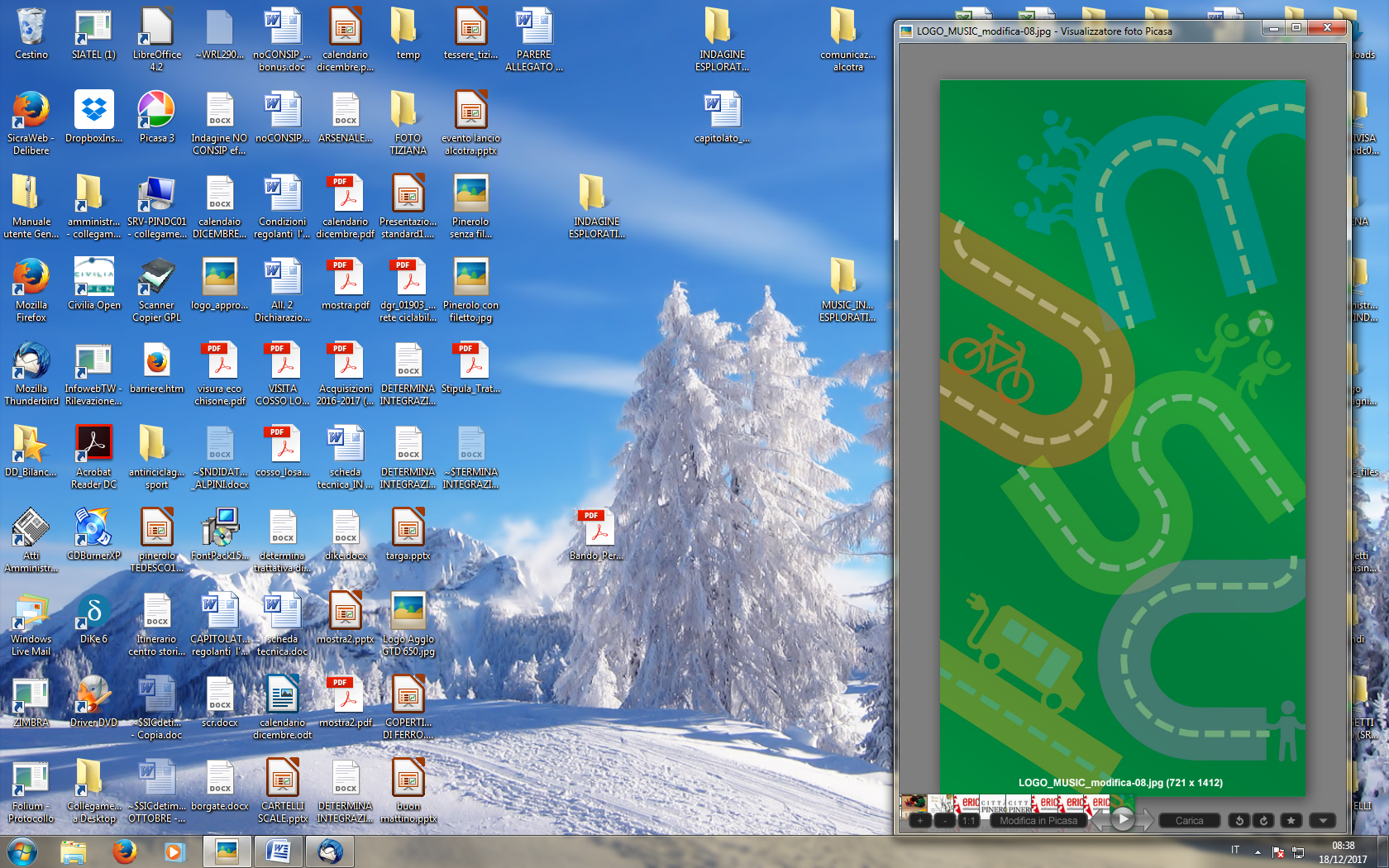 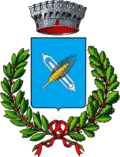 Comune di Vaiano
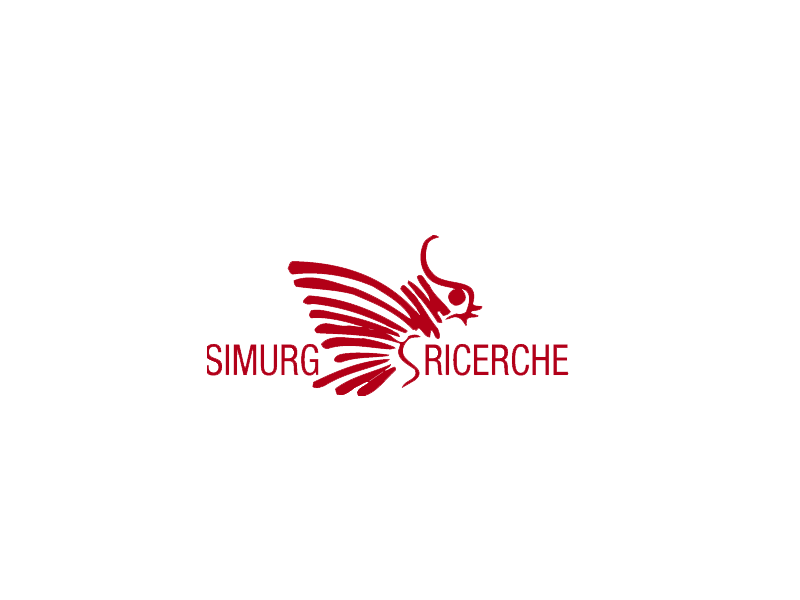 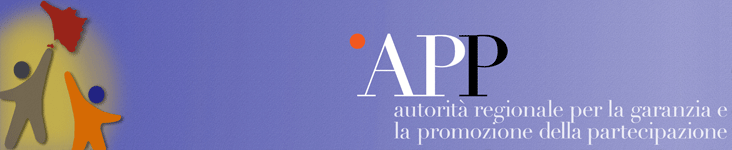 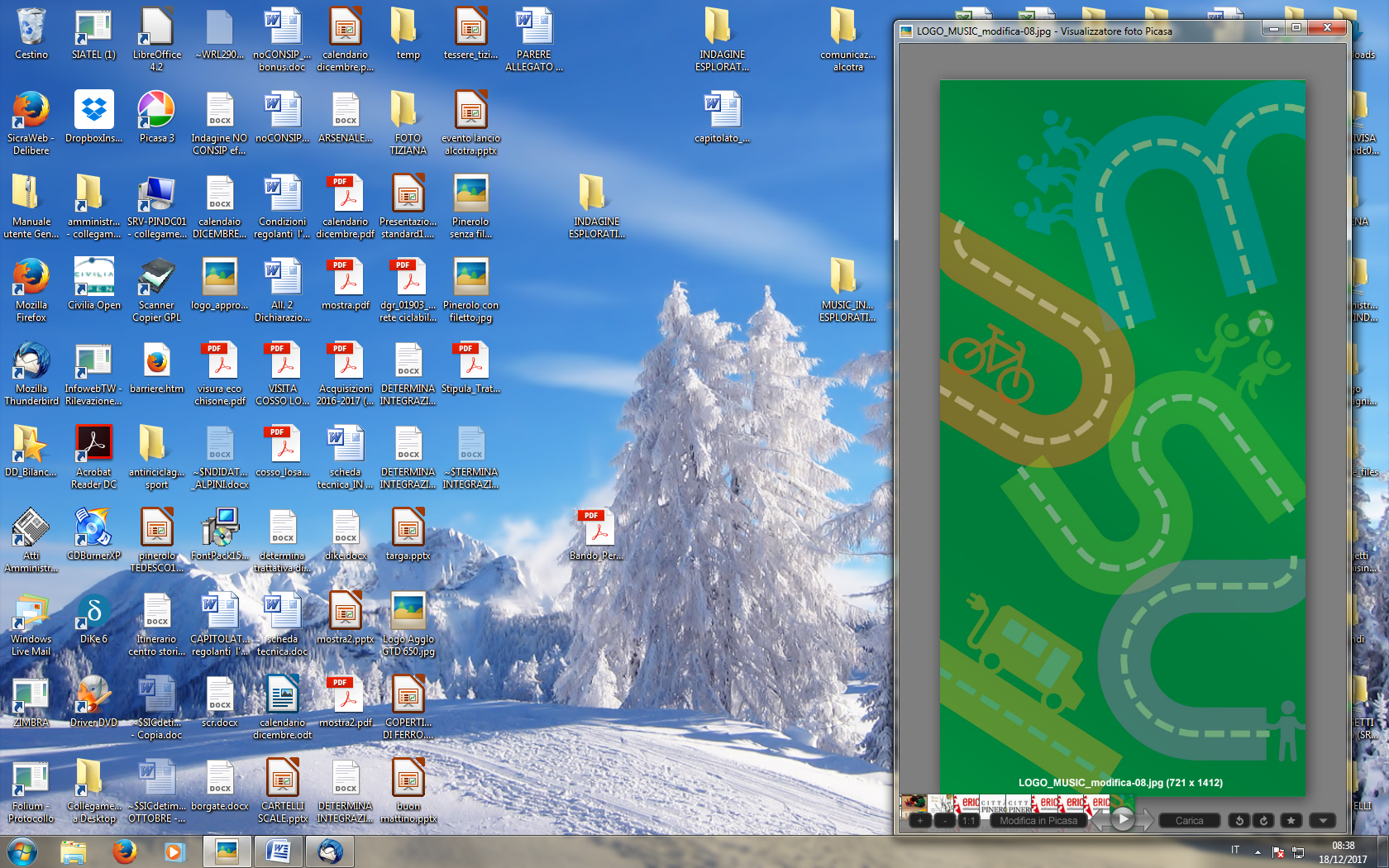 Laboratori per «la visione» condivisa
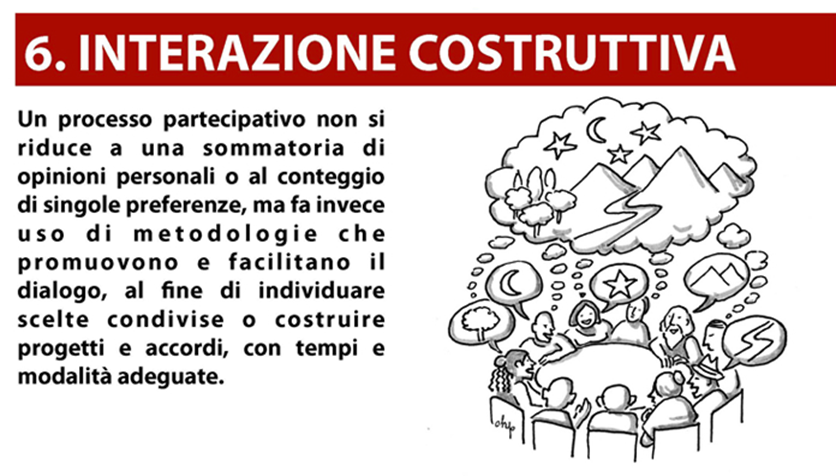 Laboratorio 1. Trasporto pubblico locale, Treno, bike – car sharing, car pooling,  logistica urbana, etc.
Laboratorio 2. Andare a piedi, ciclabilità, sicurezza, limitazione della sosta e del traffico,  riqualificazione urbana, etc..
CC BY - Illustrazioni di Chiara Pignaris per la Carta della Partecipazione.
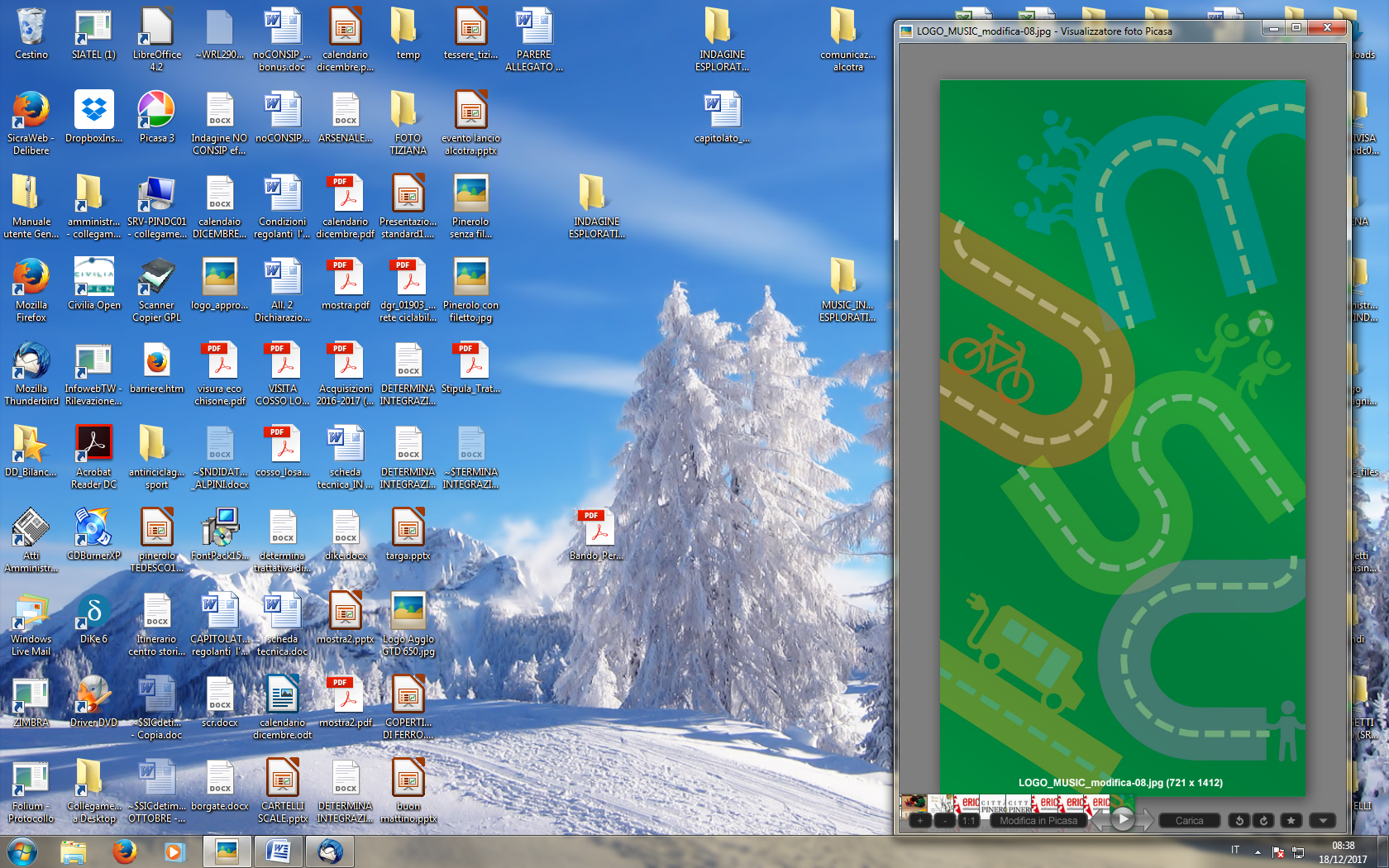 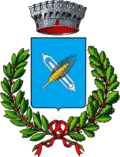 Comune di Vaiano
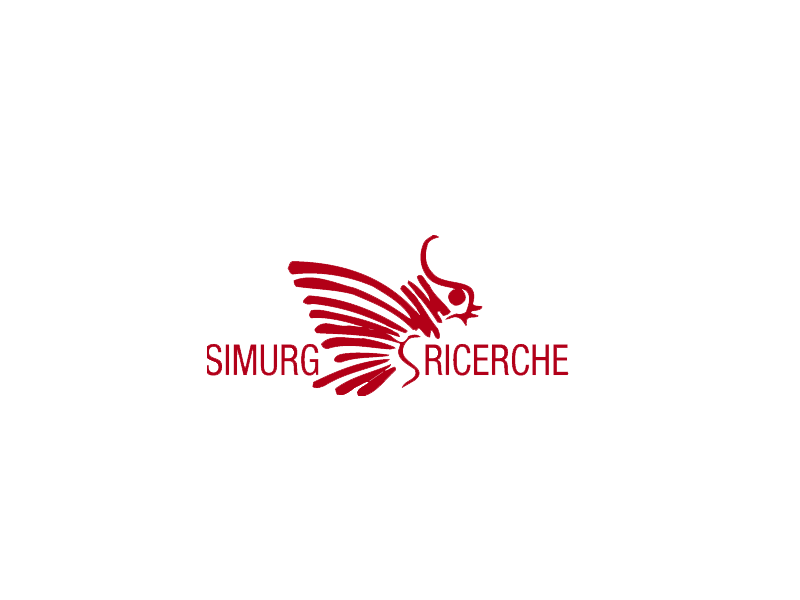 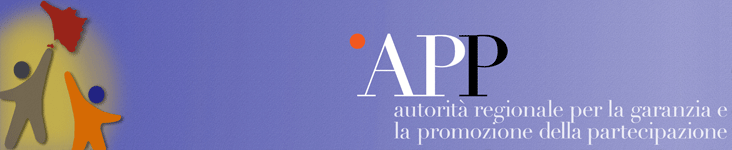 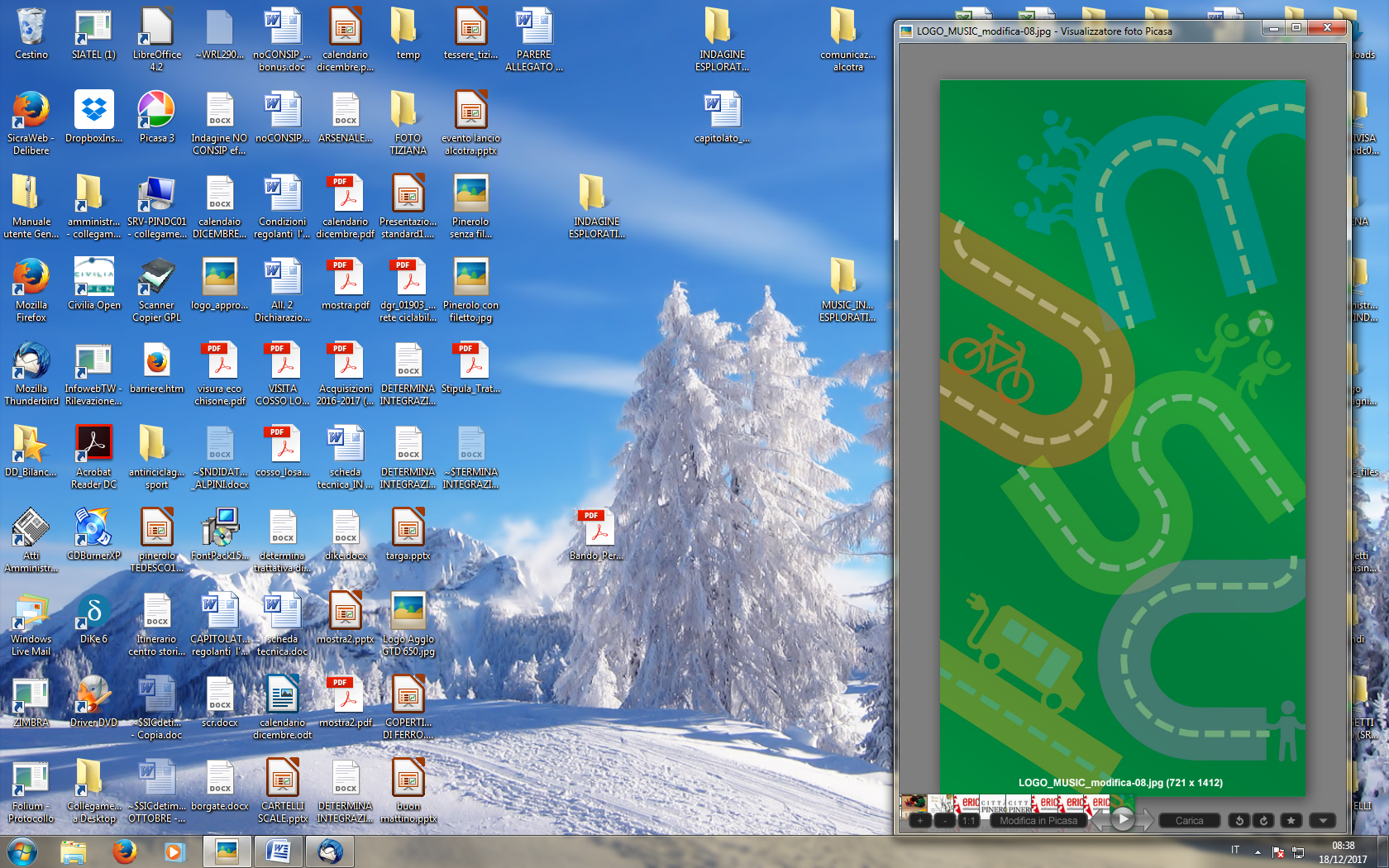 Laboratori nelle scuole elementari e medie
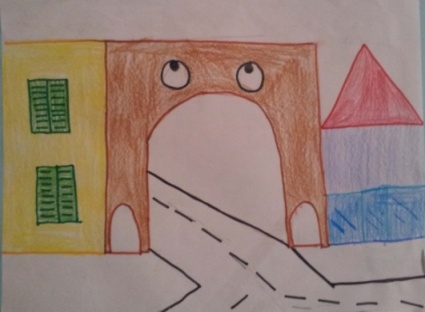 … il traffico e la strada spesso generano paure tra i bambini e i ragazzi: alcuni disegni raccolti a Prato presso una scuola elementare …
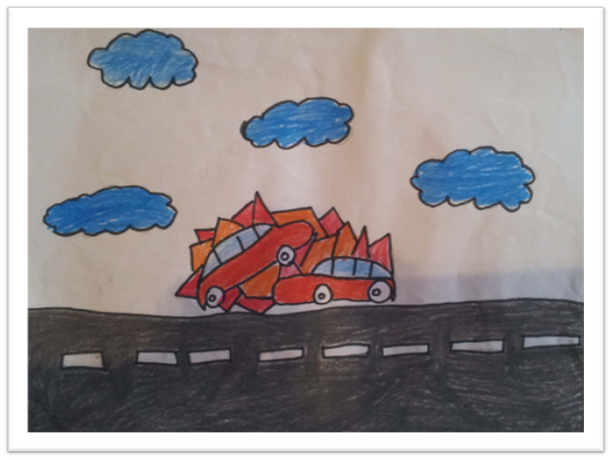 … spesso sono i genitori, che adottano modi di spostamento inadeguati e che pongono ostacoli all’uso di forme di spostamento più compatibili con l’ambiente e il traffico …
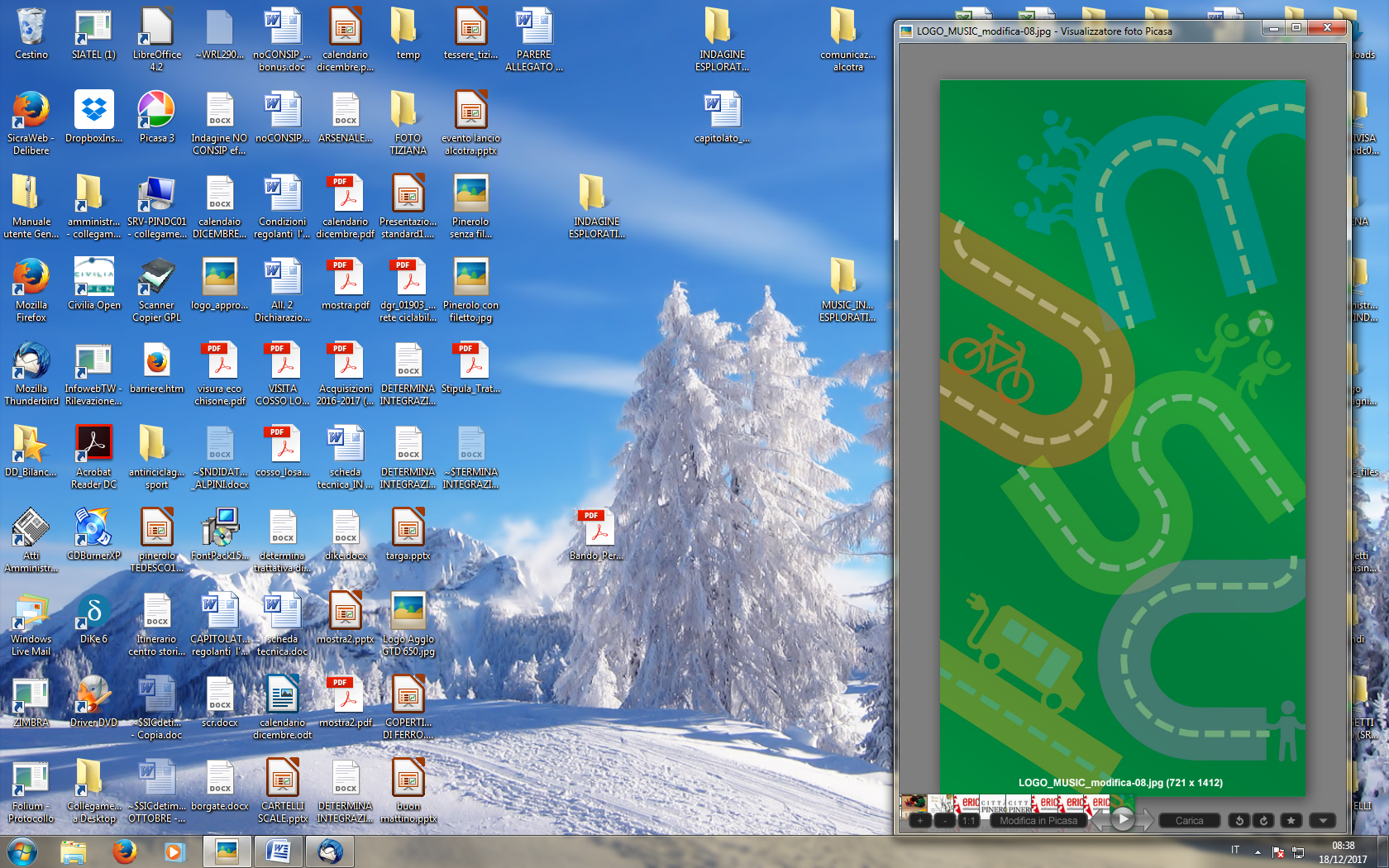 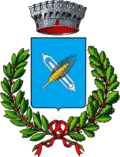 Comune di Vaiano
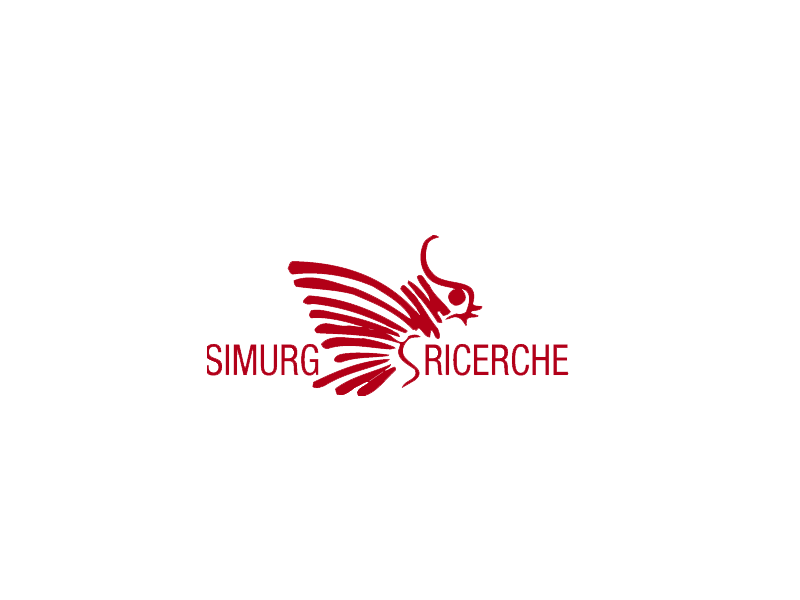 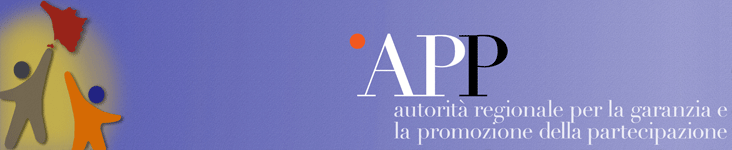 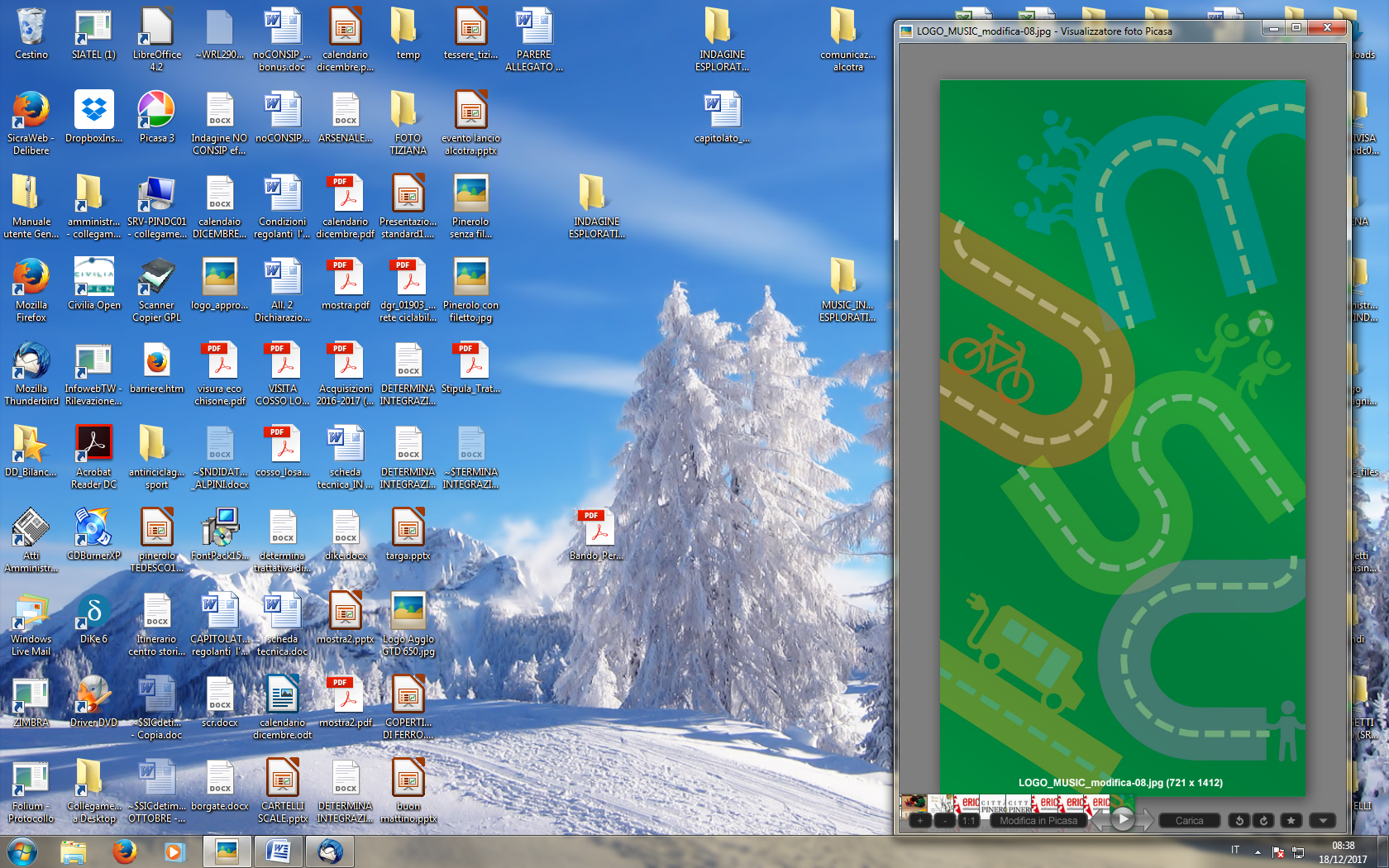 Laboratori nelle scuole elementari e medie
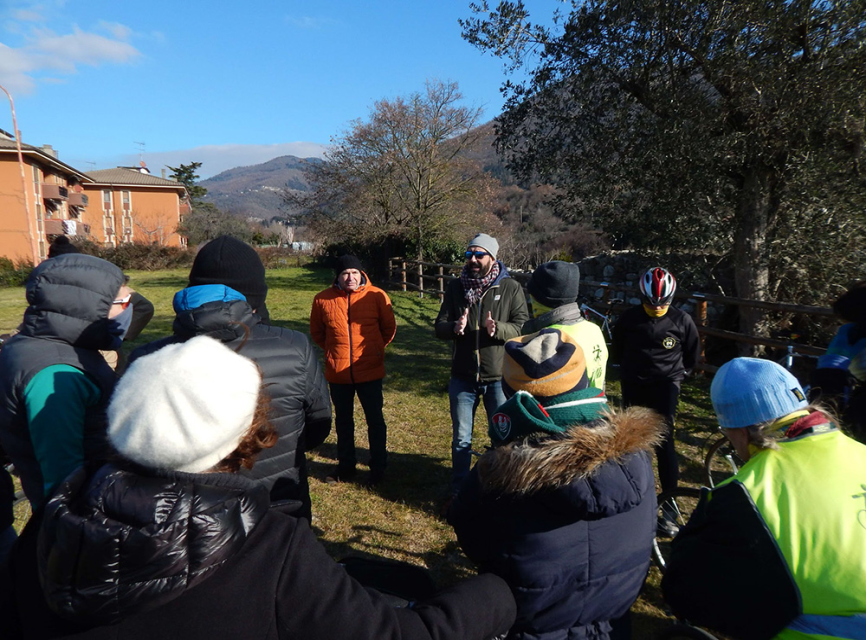 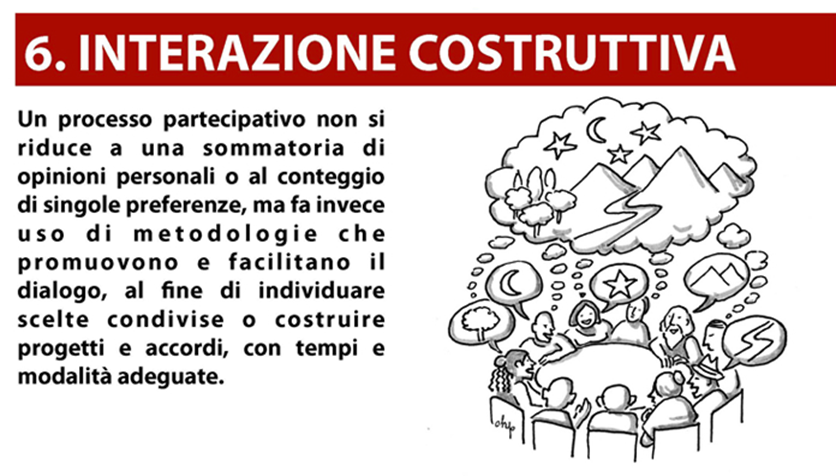 … Camminata esplorativa intorno alla scuola: genitori, alunni e insegnati valutano l’accessibilità delle scuole …
Partendo dai problemi rilevati si  trovano soluzioni condivise …
CC BY - Illustrazioni di Chiara Pignaris per la Carta della Partecipazione.
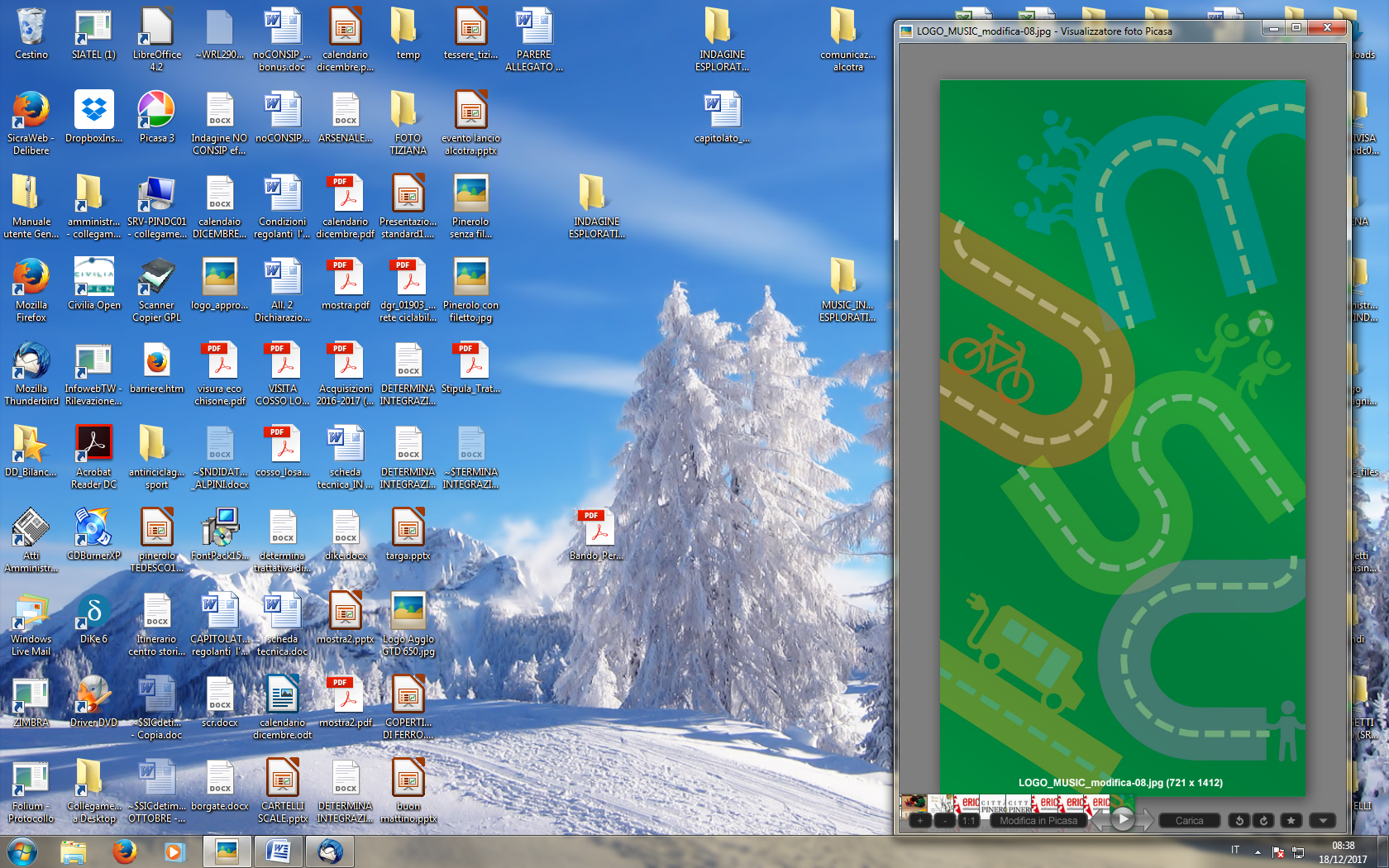 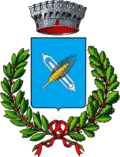 Comune di Vaiano
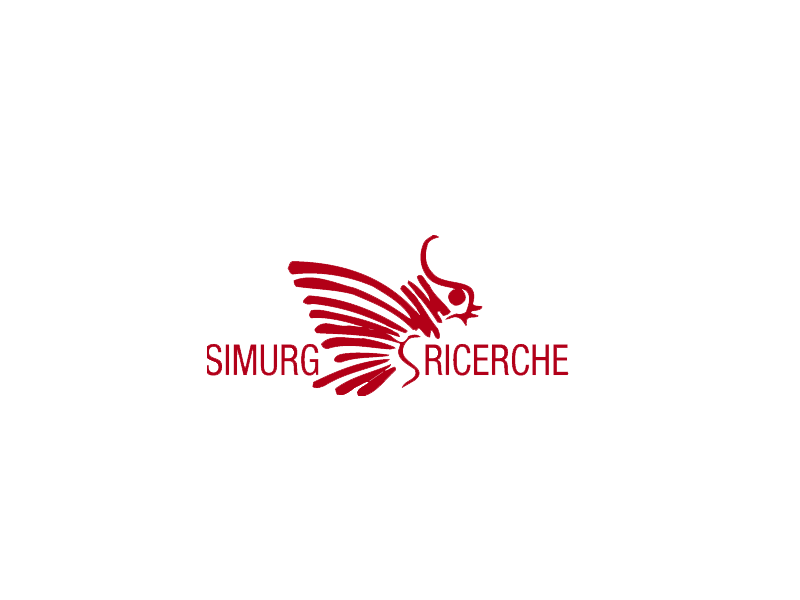 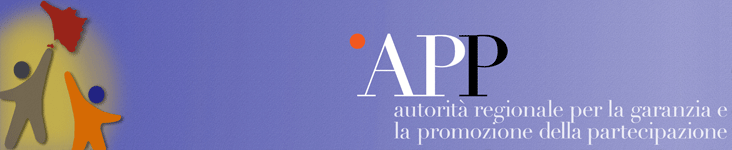 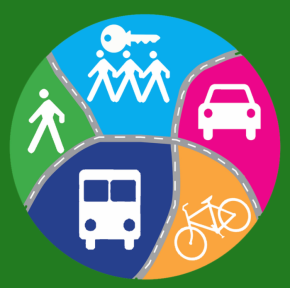 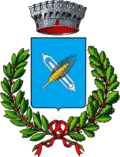 Comune di Vaiano
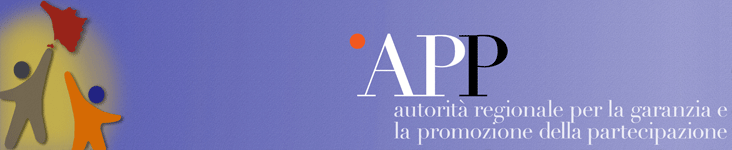 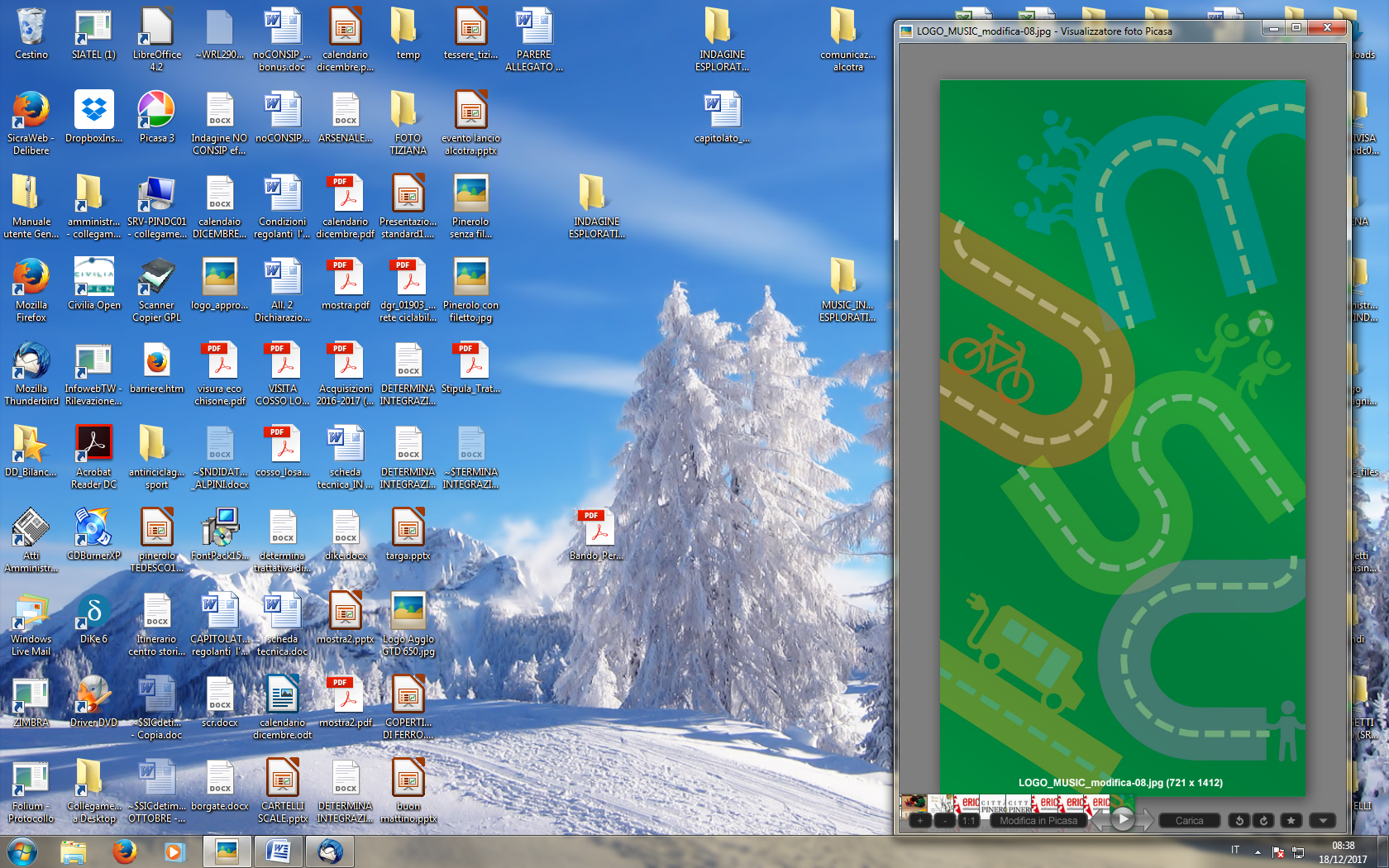 VAI.Sicuro 

Grazie per l’attenzione
9 marzo 2018
C I R C O L O   L A   S P O L A   D ' O R O  
V i a   B .   F a t t o r i ,   4 - L a   B r i g l i a